Universidade de São Paulo
Faculdade de Medicina de Ribeirão Preto
Departamento de Patologia e Medicina Legal
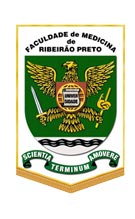 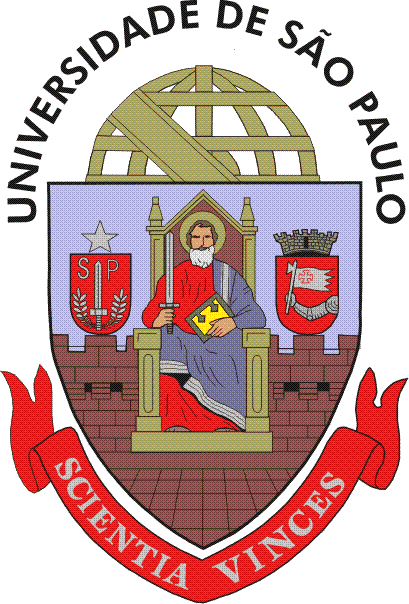 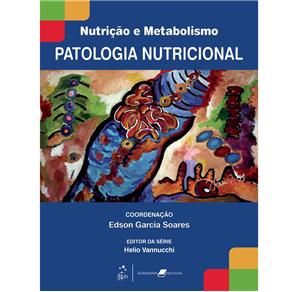 Curso de Patologia Geral 
para Fisioterapia
Alterações do Crescimento – Lesões não Neoplásicas
2019
Edson Garcia Soares
FMRP-USP
Alterações do crescimento
Genéticos
Fatores      intrínsecos
Regressivos
Hormonais
Etiologia
Físicos
Fatores  extrínsecos
Químicos
Biológicos
Alterações do crescimento
Gigantismo
Acromegalia
Sistêmicas
Nanismo
Progéria
Nosologia
Atrofia / Hipotrofia
Hipertrofia
Hiperplasia
Localizadas
Metaplasia
Displasia
Benigna
Neoplasia
Maligna
(Câncer)
Alterações do crescimento
Acromegalia
Gigantismo
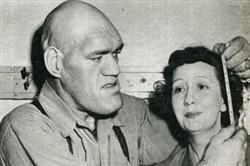 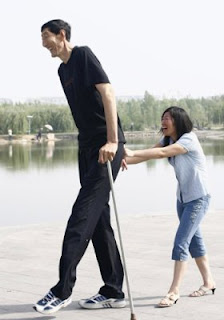 Nanismo
http://www.jornaldacidadeonline.com.br/leitura_artigo.aspx?art=4441
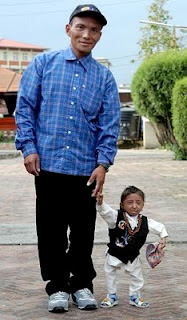 Progéria
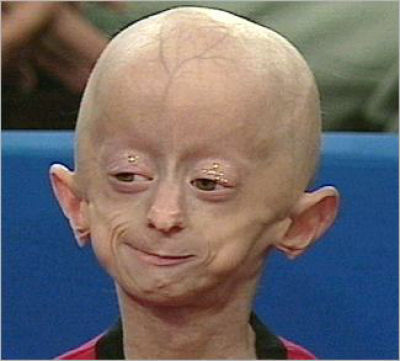 http://bioquimicaenvelhecimento.blogspot.com.br/2011/01/progeria-velhos-ja-na-infancia.html
http://criancarteira.blogspot.com.br/2012/04/nanismo-e-gigantismo.html
Alterações do crescimento
Hipertrofia
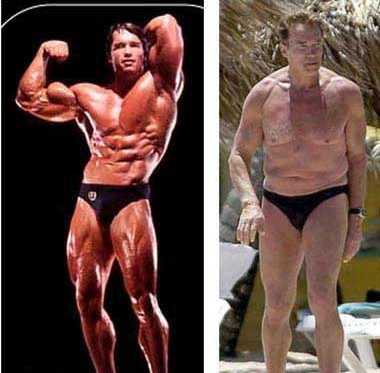 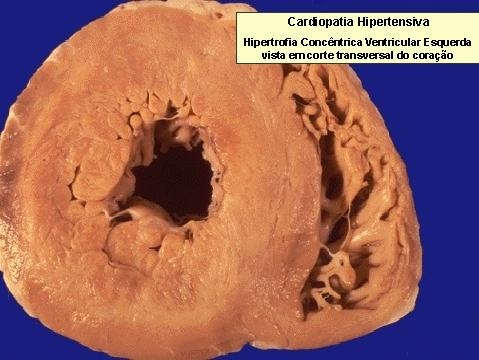 Antes e Depois de Arnold Schwarzenegger
http://arochapat.blogspot.com.br/
http://hipersessao.blogspot.com.br/2010/06/antes-e-depois-de-arnold-schwarzenegger.html
Alterações do crescimento
Hiperplasia
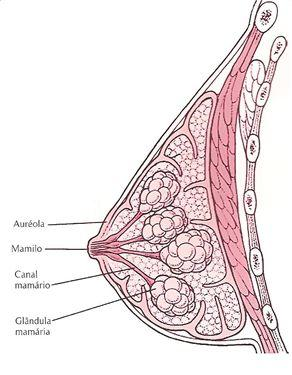 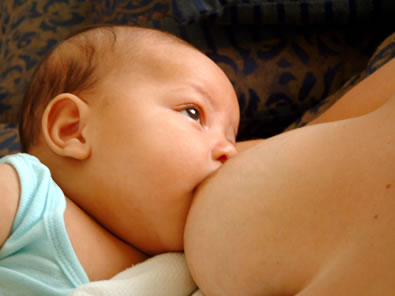 http://www.mamaeteama.com/blog/amamentacao/como-o-organismo-prepara-a-mama-pra-a-lactacao
http://www.nutricion.pro/tag/lactantes
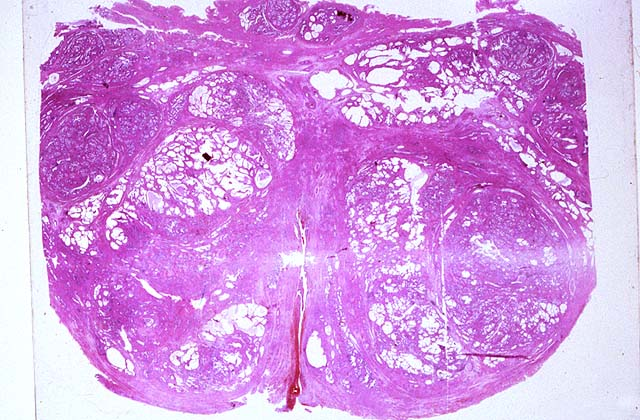 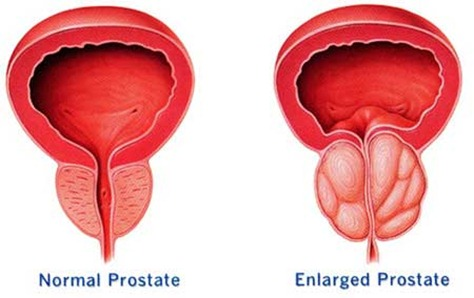 http://pt.wikinoticia.com/estilo%20de%20vida/beleza/83581-hiperplasia-prostatica
http://estomaterapiarj.blogspot.com.br/2010/05/alteracoes-prostaticas-do_1116.html
Alterações do crescimento
Tireotoxicose  primária
Hiperplasia
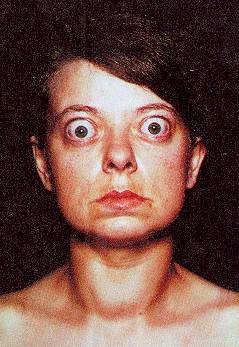 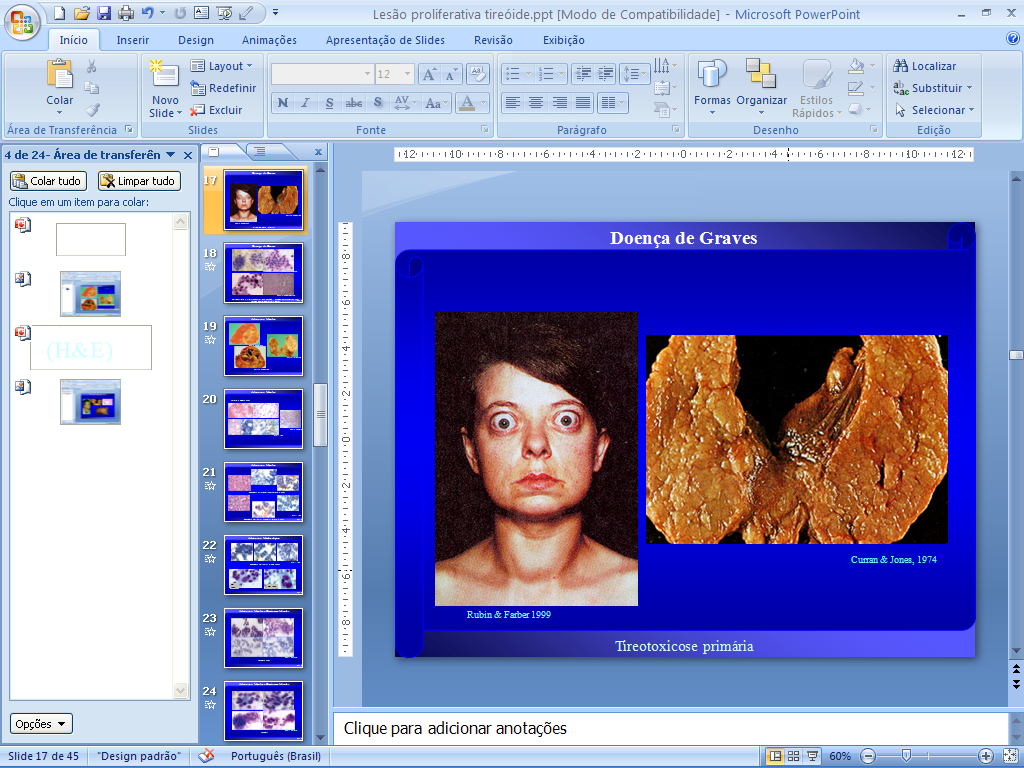 Curran & Jones, 1974
Rubin & Farber 1999
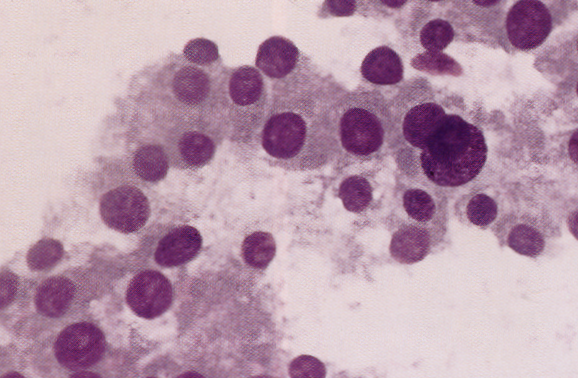 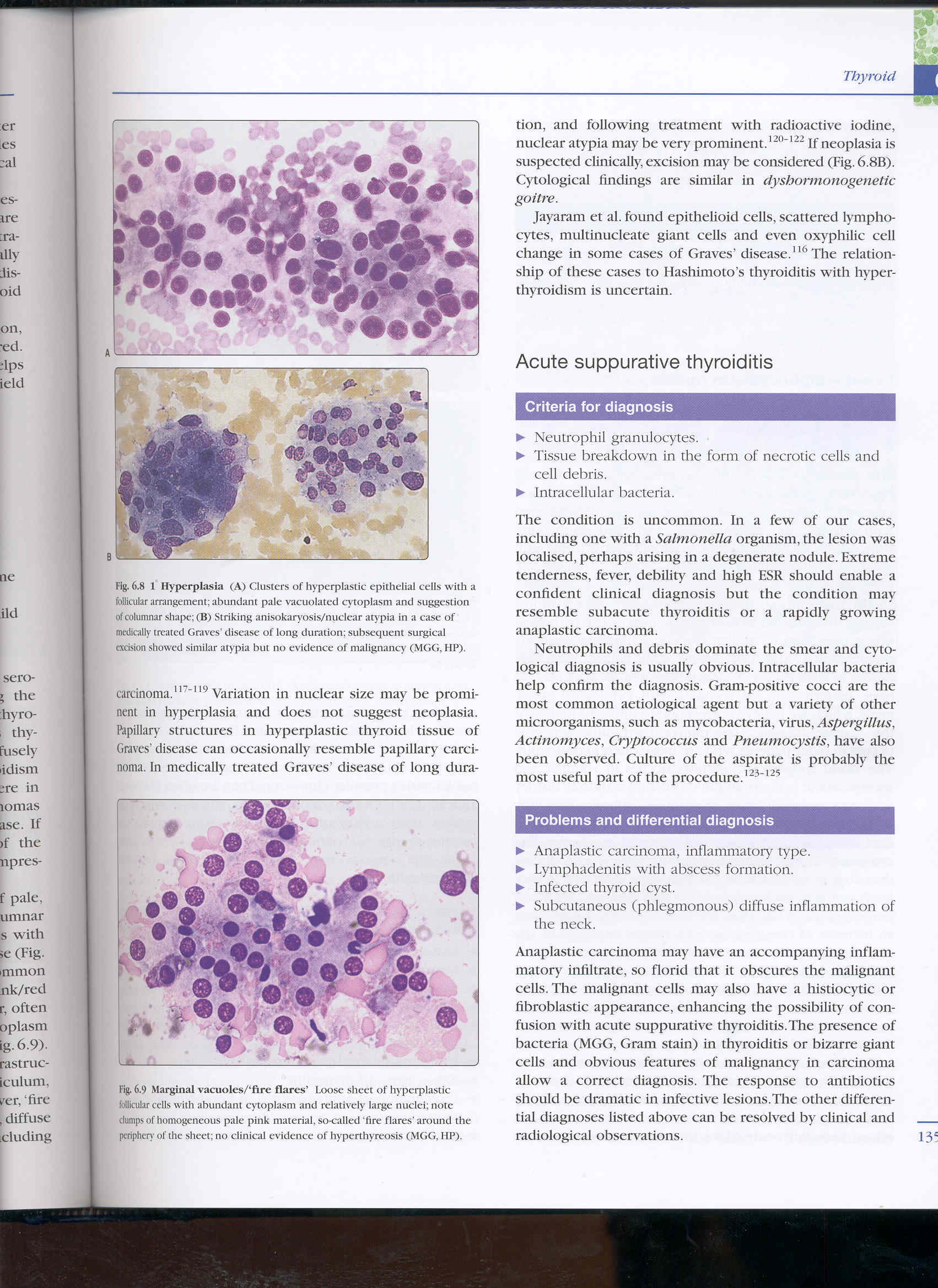 Orell et al., 2005
Atipias nucleares  (Pap x MGG)         Tireotoxicose (chama de vela) (MGG)
Alterações do crescimento
Metaplasia/Displasia/Neoplasia
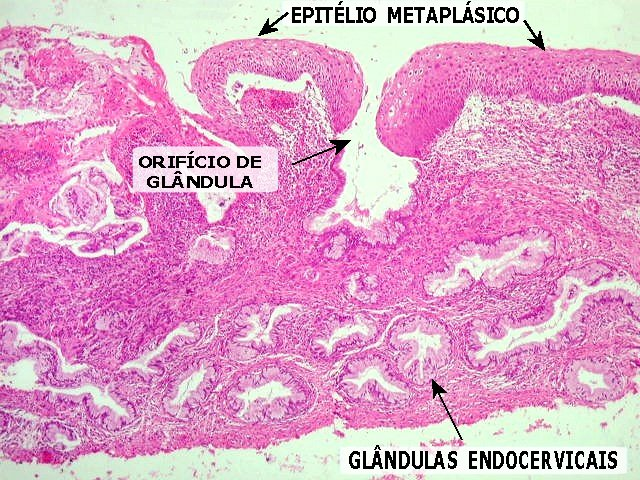 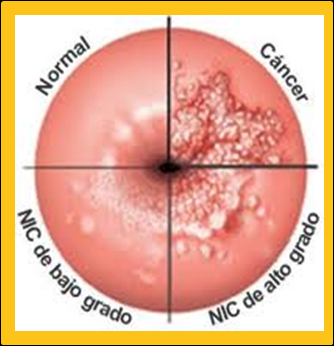 http://anatpat.unicamp.br/lamgin2.html
http://spacesaude.com.br/?page_id=862
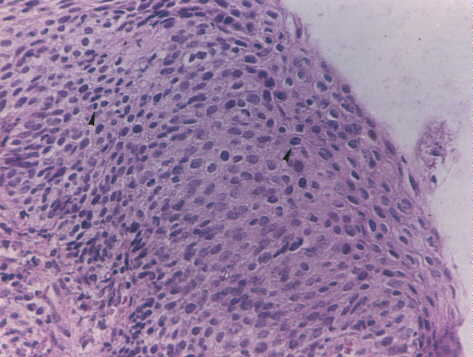 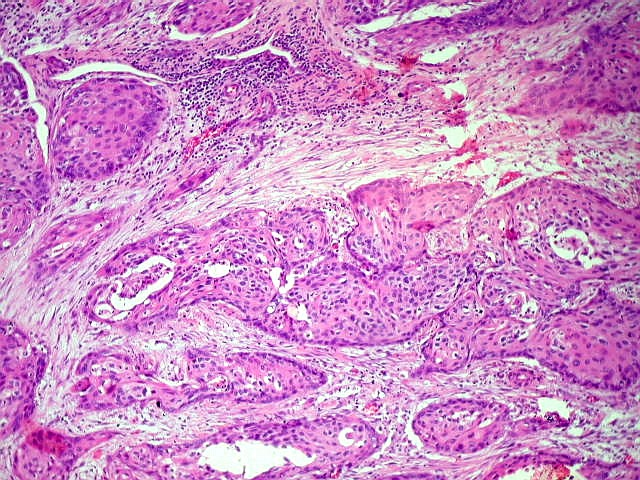 http://www.uftm.edu.br/patge/index.php?option=com_content&view=article&id=337:mic-0072&catid=72:micro-7-patologia-seres-vivos-c
http://anatpat.unicamp.br/lamgin5.html
Alterações do crescimento
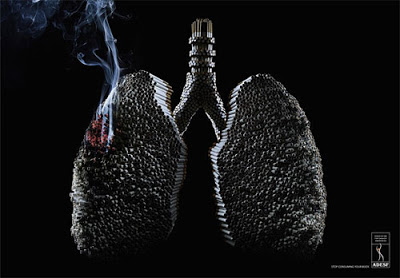 saudecoletiva-fmj.blogspot.com
Alterações do crescimento
Bronquiectasia
Enfisema pulmonar
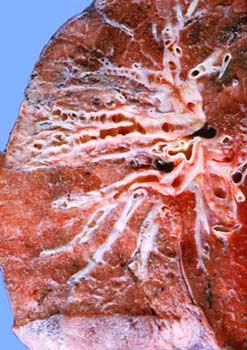 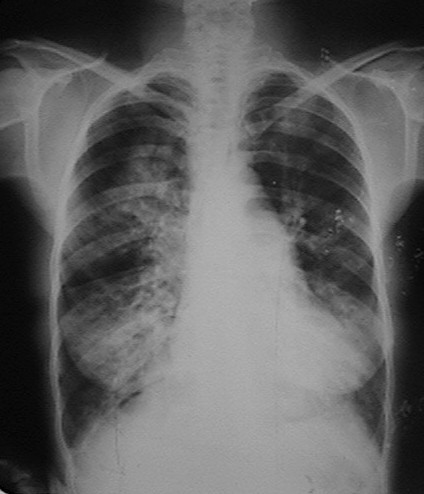 patologiageneralgrupo5unam.blogspot.com
www.cpicmha.sld.cu
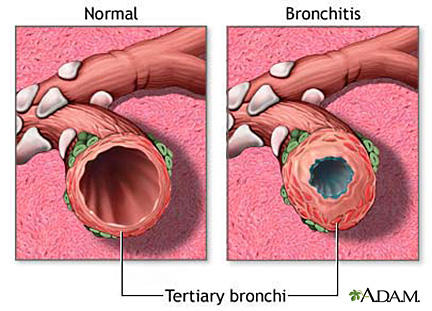 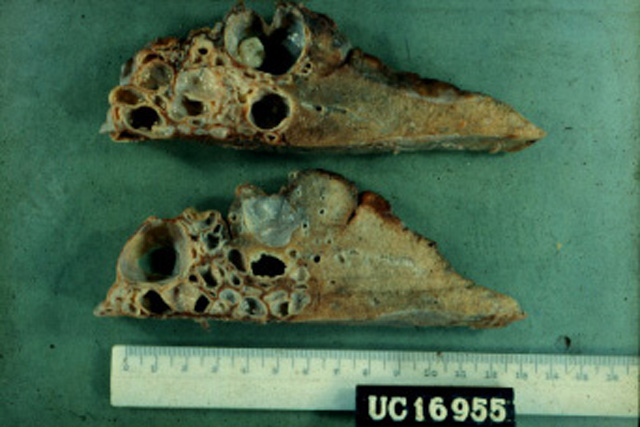 pozemedicale.org
escuela.med.puc.cl
Alterações do crescimento
Enfisema pulmonar
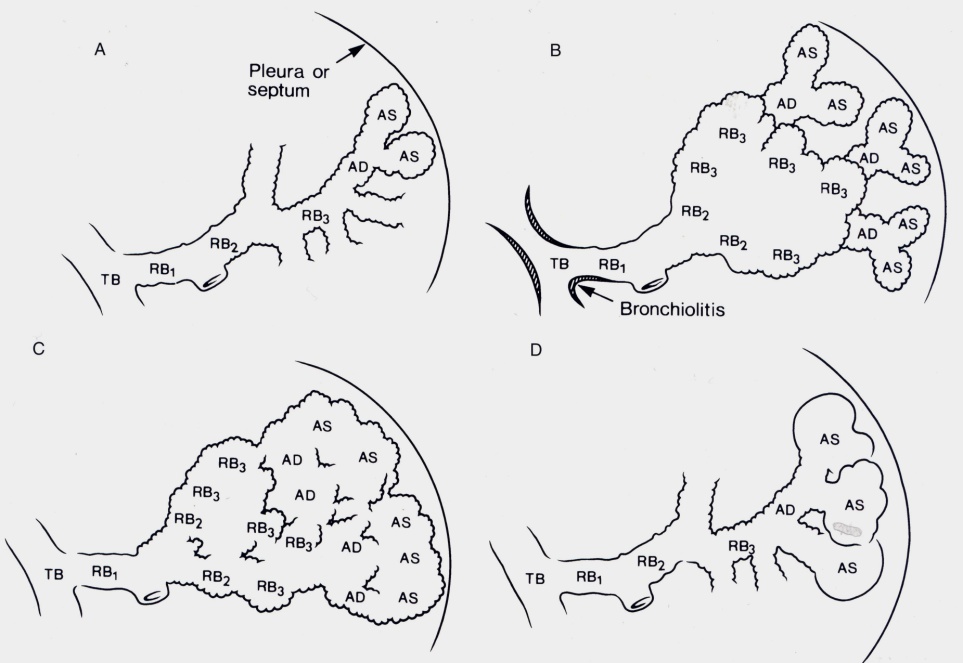 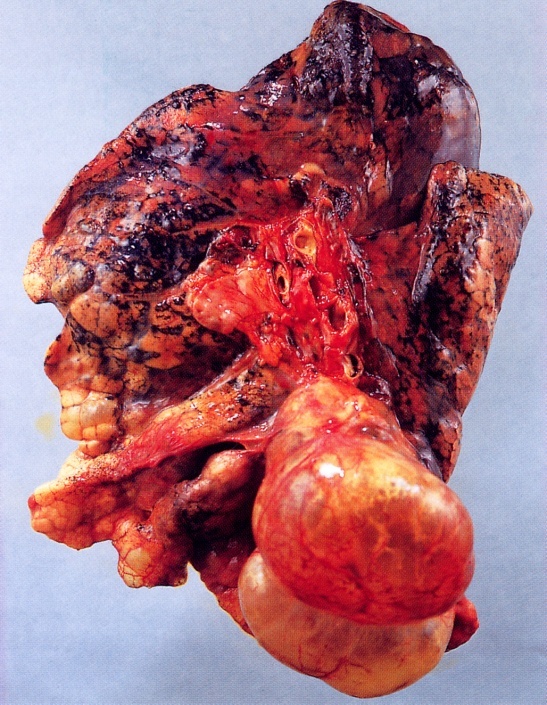 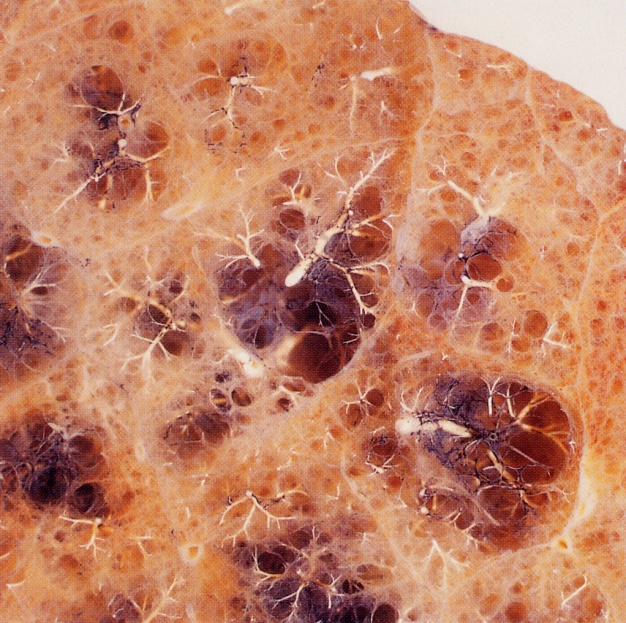 Normal
Centroacinar
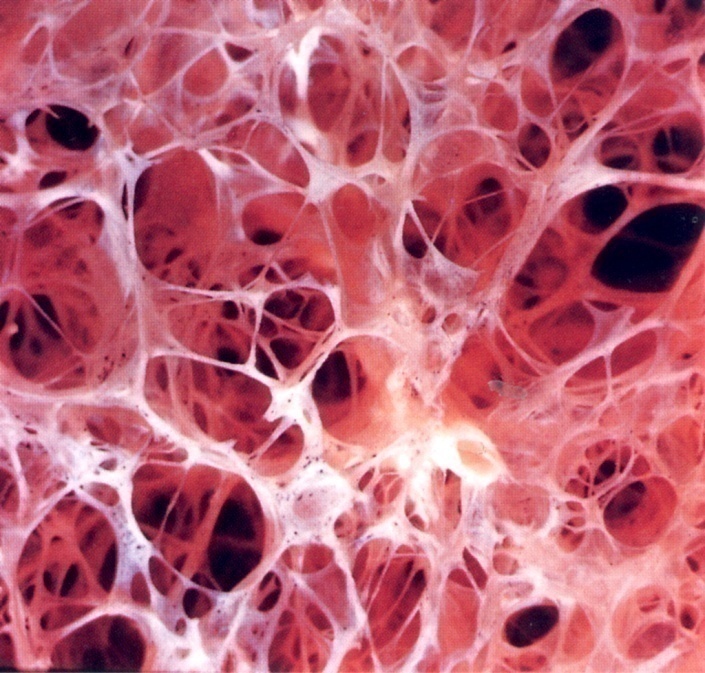 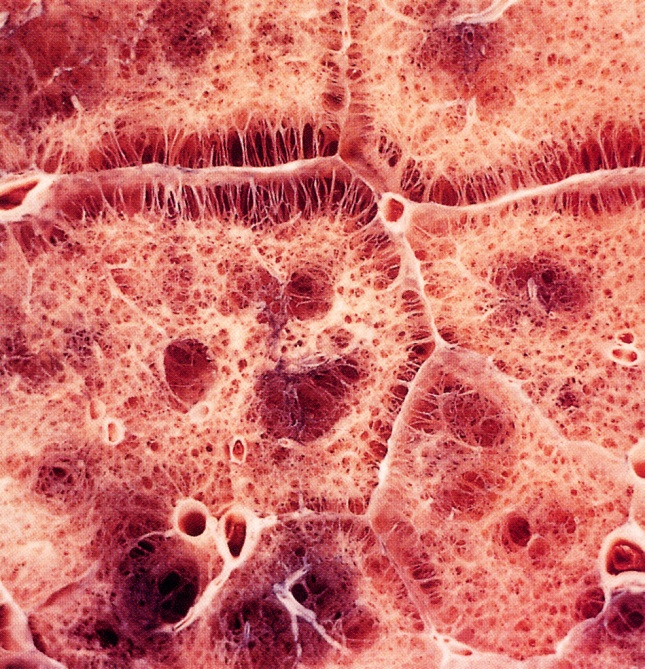 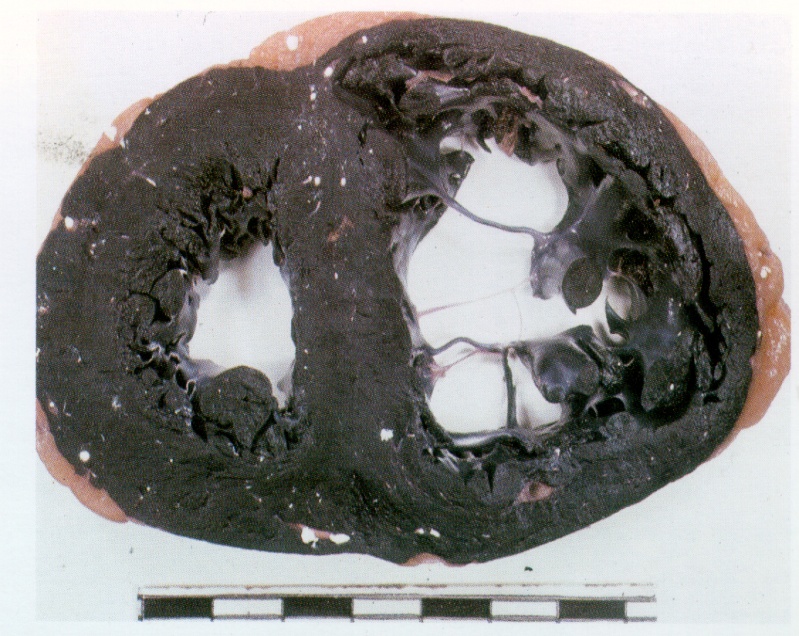 Panlobular
Parasseptal
Hipertrofia e dilatação cardíaca
Alterações do crescimento
Metaplasia e displasia típica e atípica bronquial
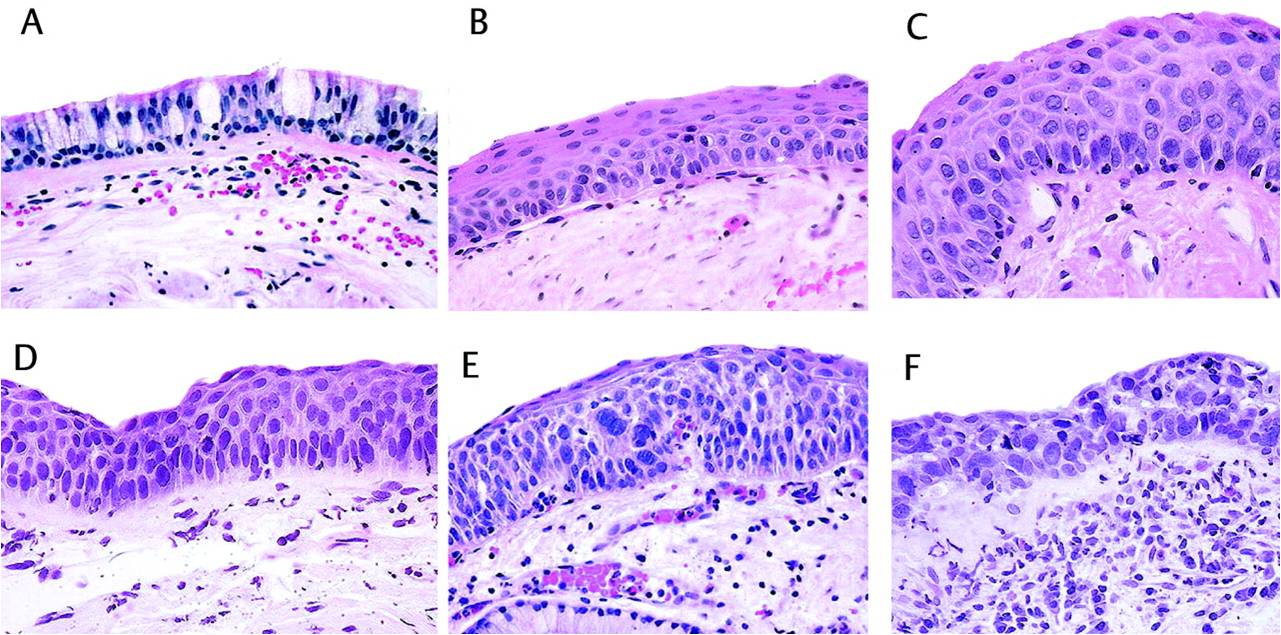 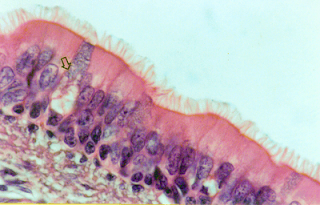 homepage.smc.edu
fisioterapiaconciencia.blogspot.com
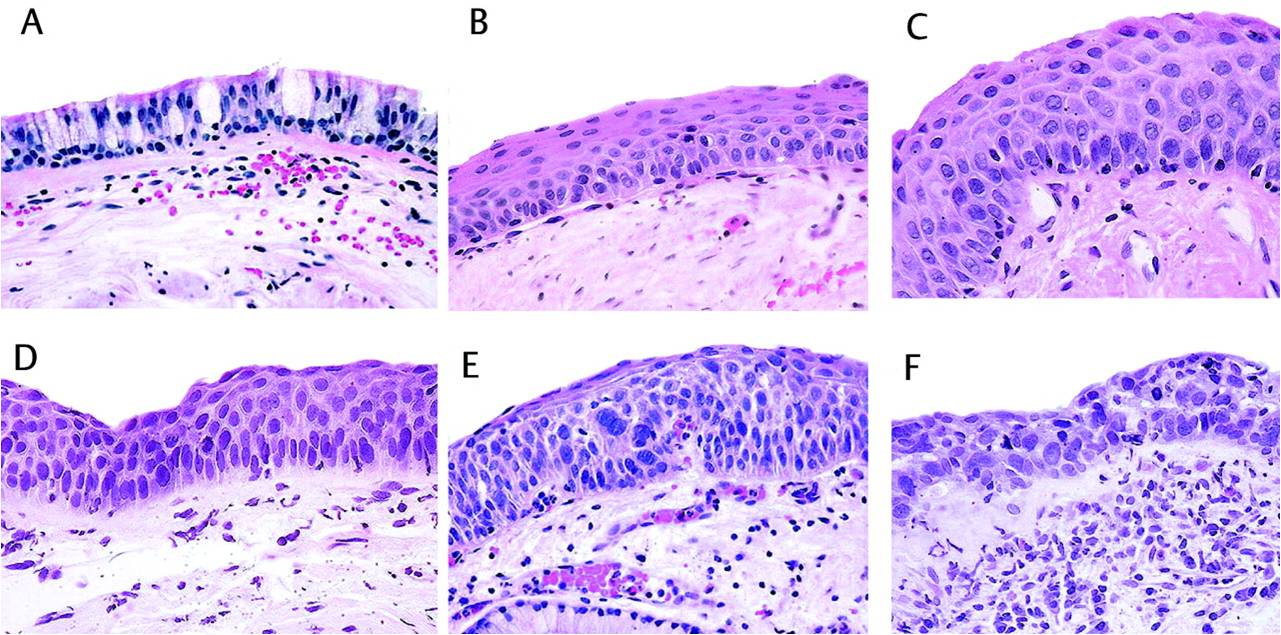 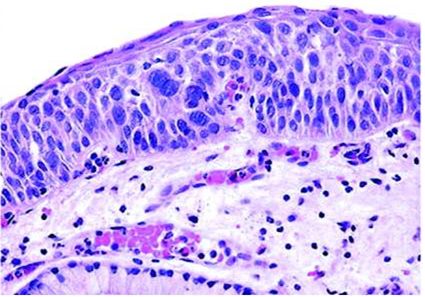 homepage.smc.edu
homepage.smc.edu
Alterações do crescimento
Carcinoma epidermoide pulmonar
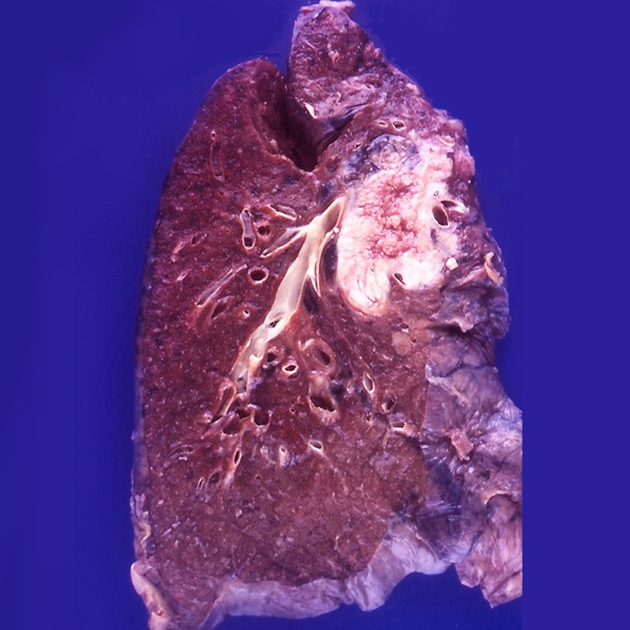 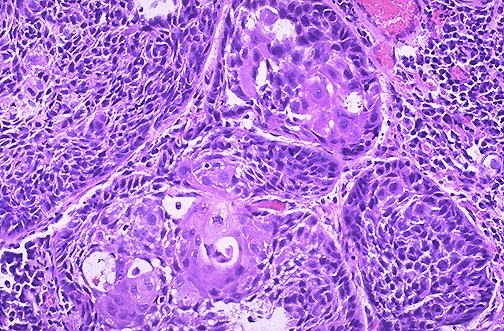 http://pulmaosarss.wordpress.com/2010/08/24/decifrando-o-cancer-de-pulmao-cracking-the-code-of-lung-cancer/
http://www.cefir.com.br/carcinoma/03-carcinoma-broncogenico-de-celulas-escamosas/
Alterações do crescimento
Neoplasia de tireoide
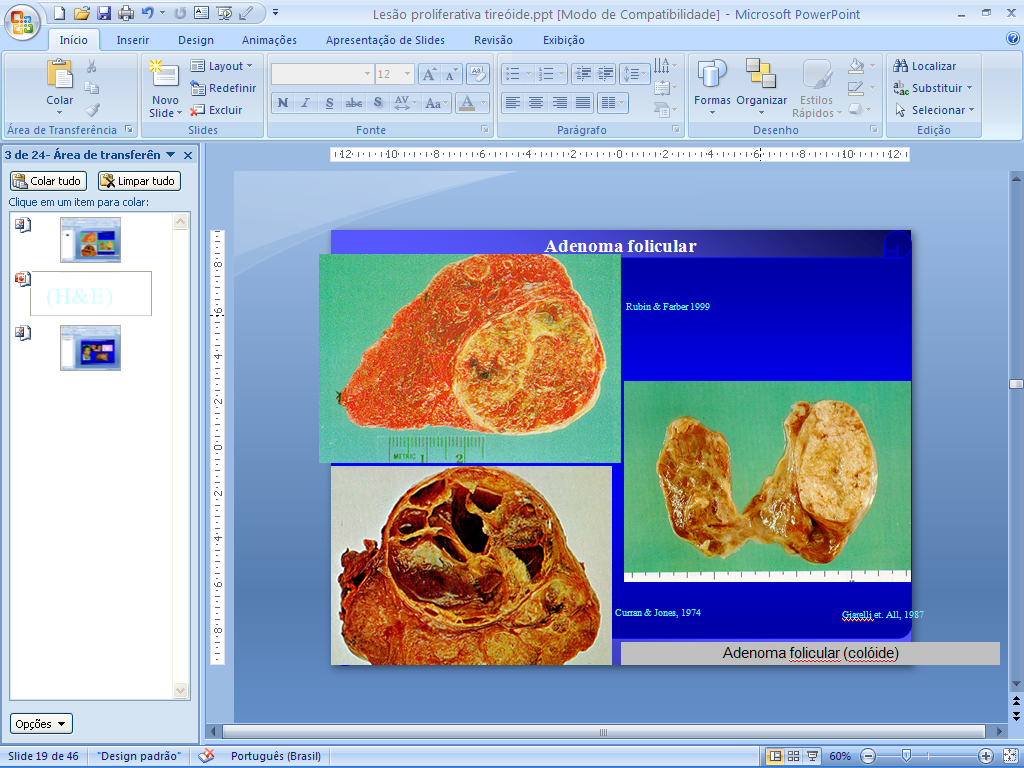 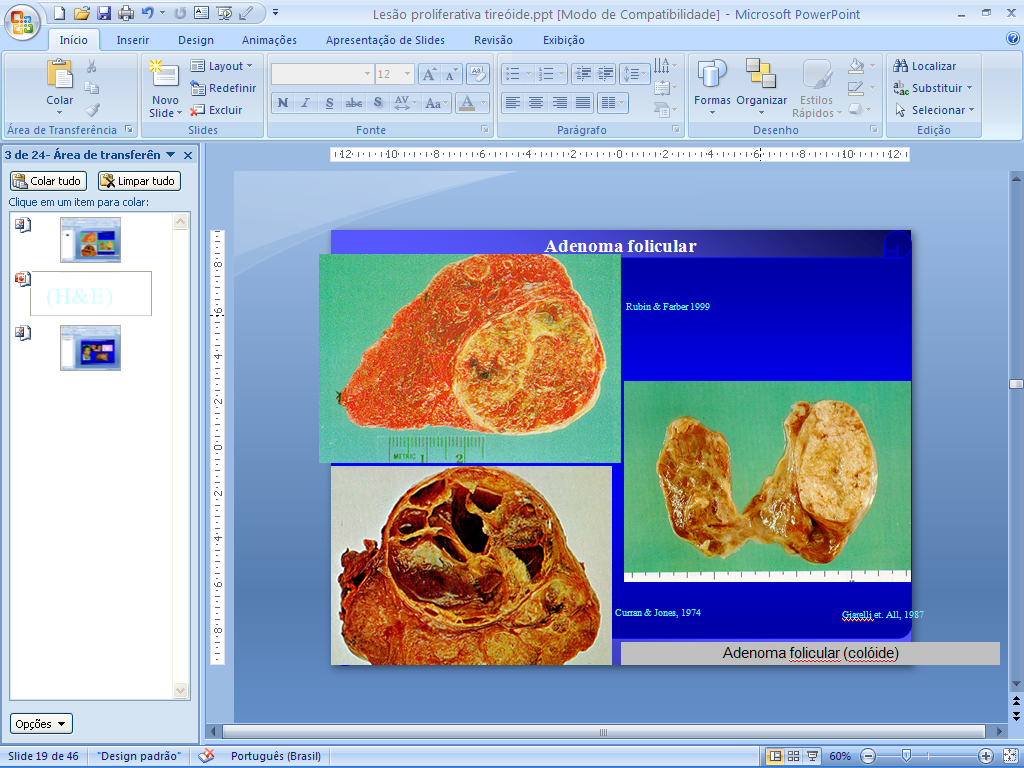 Rubin & Farber 1999
Giarelli et. All, 1987
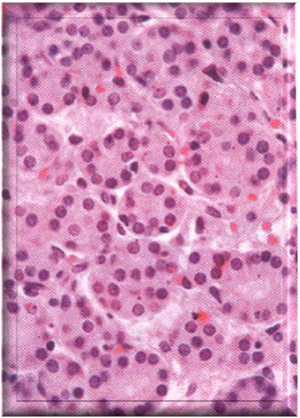 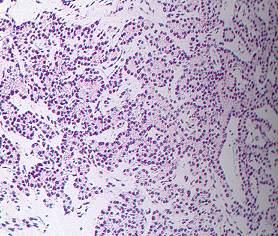 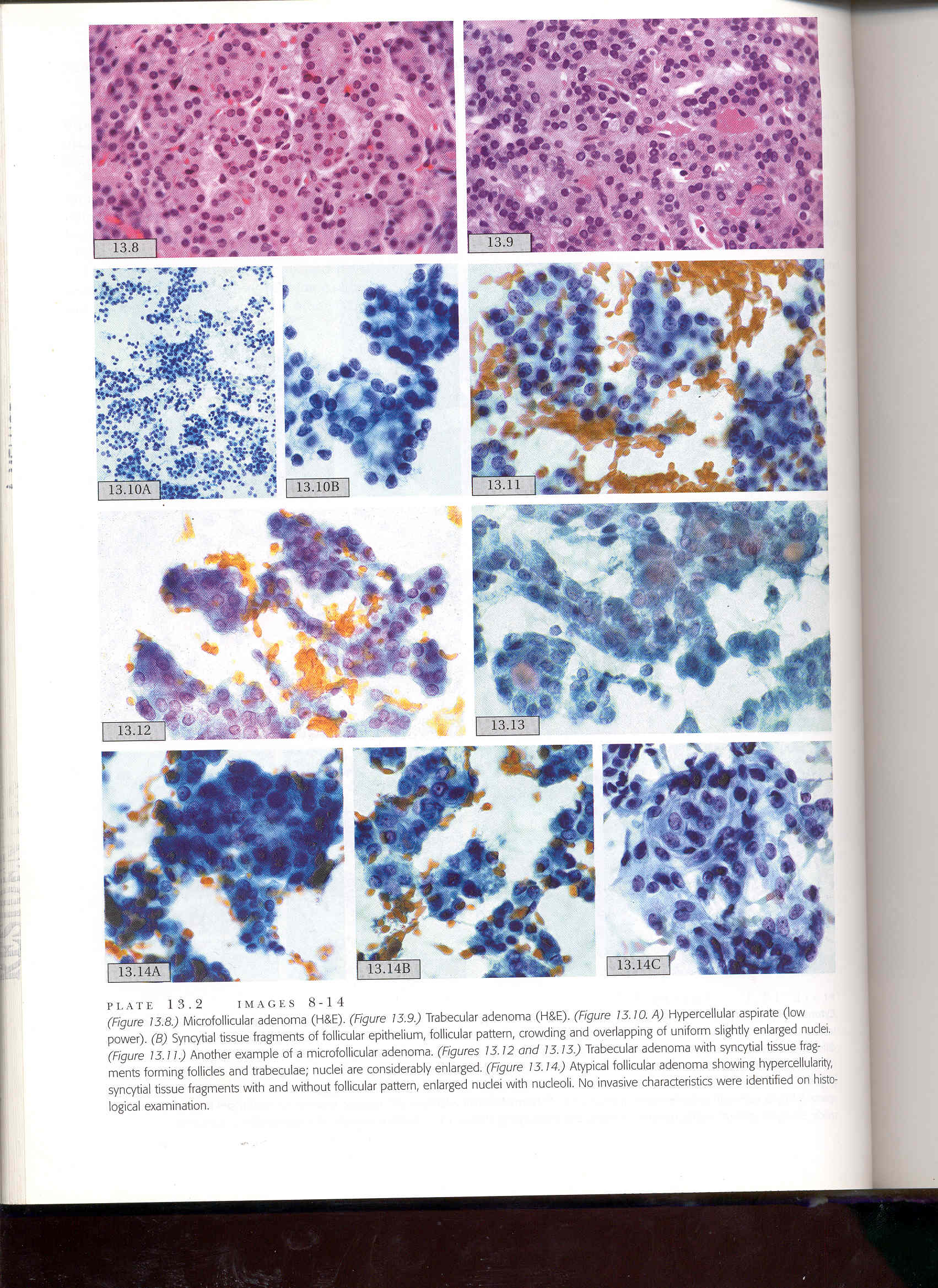 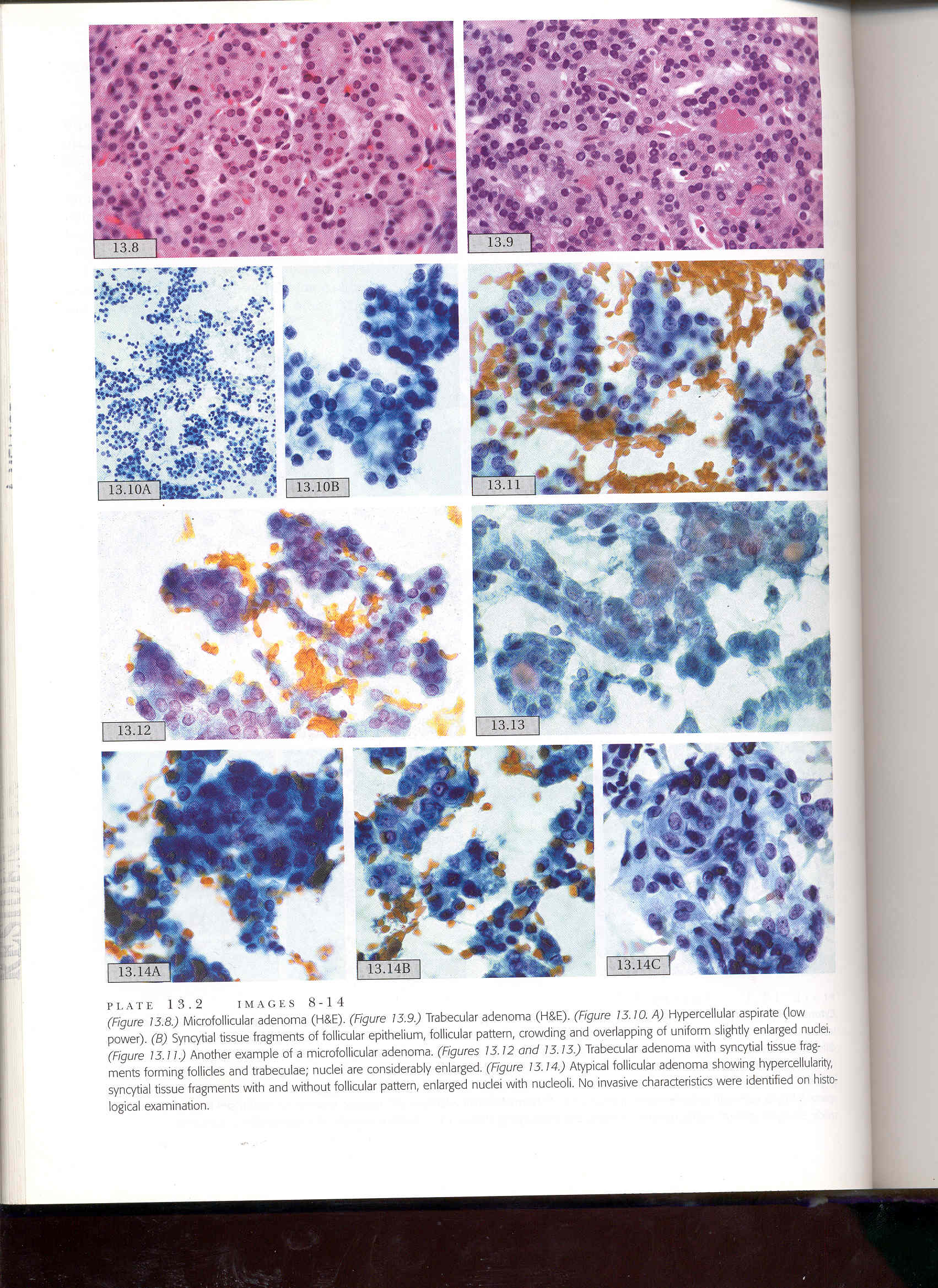 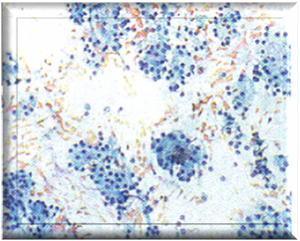 Rubin & Farber 1999
Kini, 1999
Alterações do crescimento
Câncer de tireoide
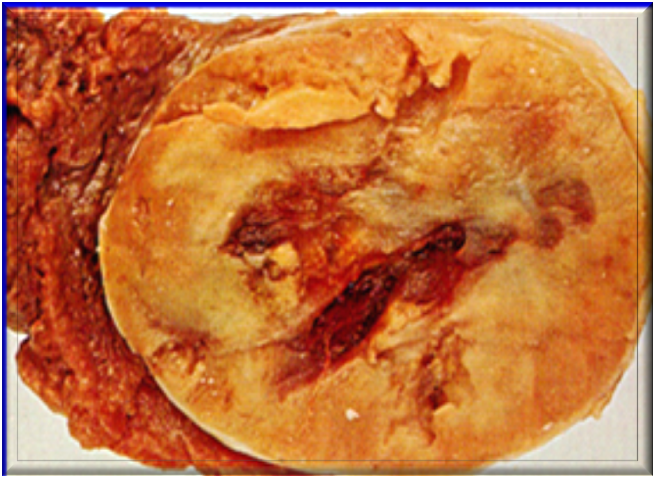 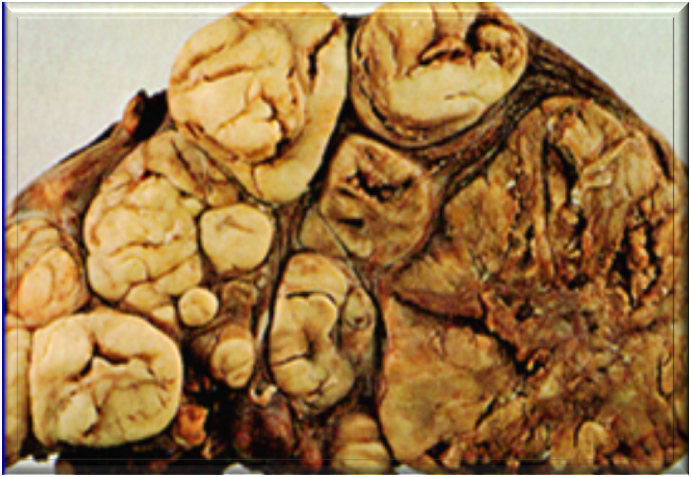 Curran & Jones, 1974
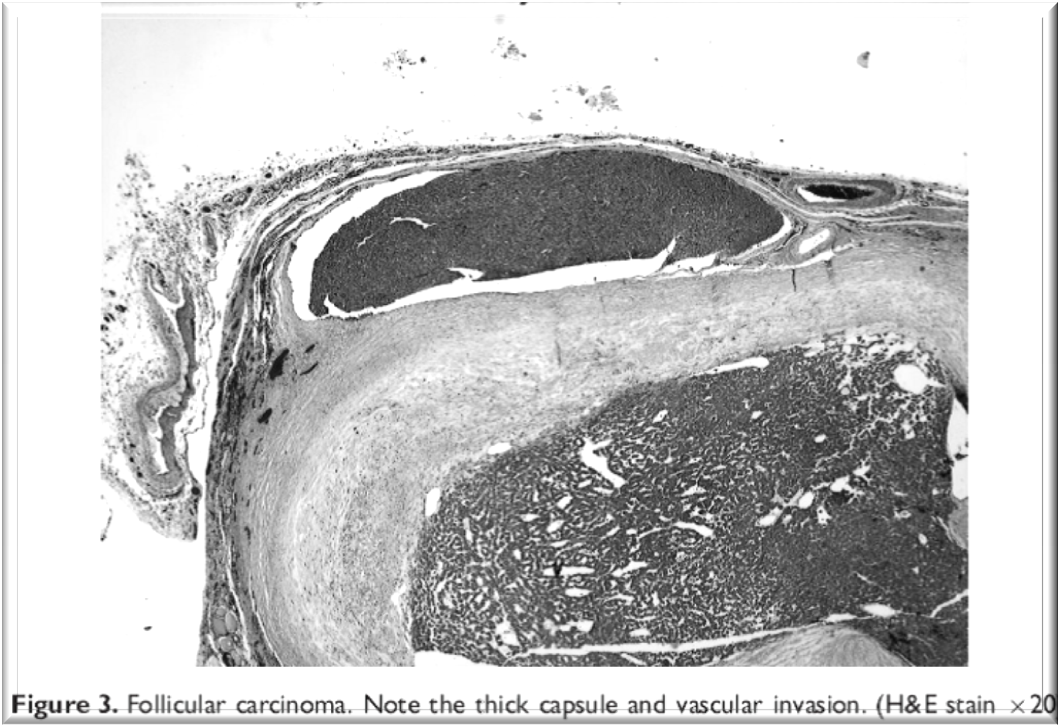 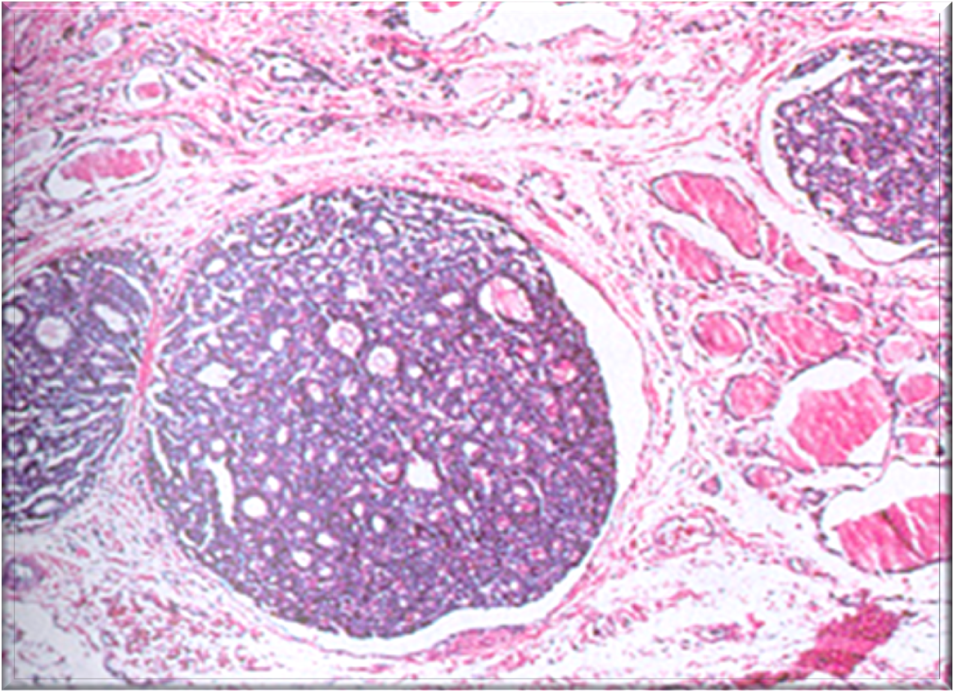 Rubin & Farber 1999
Y.C. OERTEL  & J. E. OERTEL, Baillière’s Clinical Endocrinology  and Metabolism, 14(4):541-557, 2000
Alterações do crescimento
Carcinoma papilífero de tireoide
egs 08
Rubin & Farber 1999
Alterações do crescimento
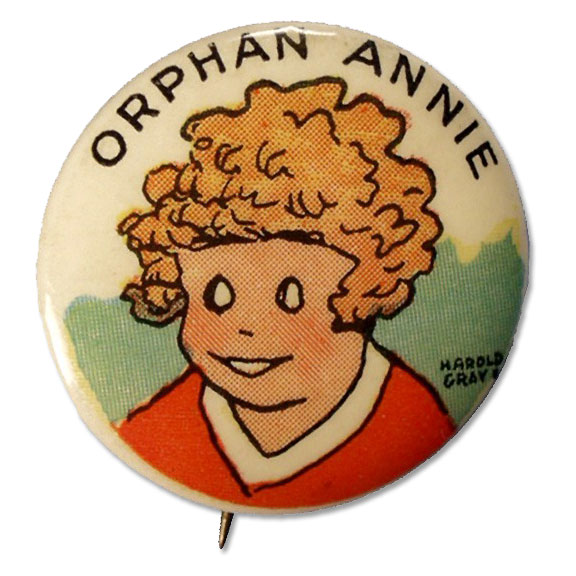 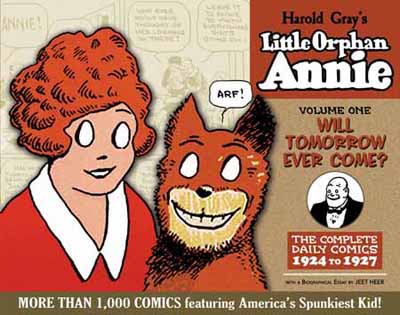 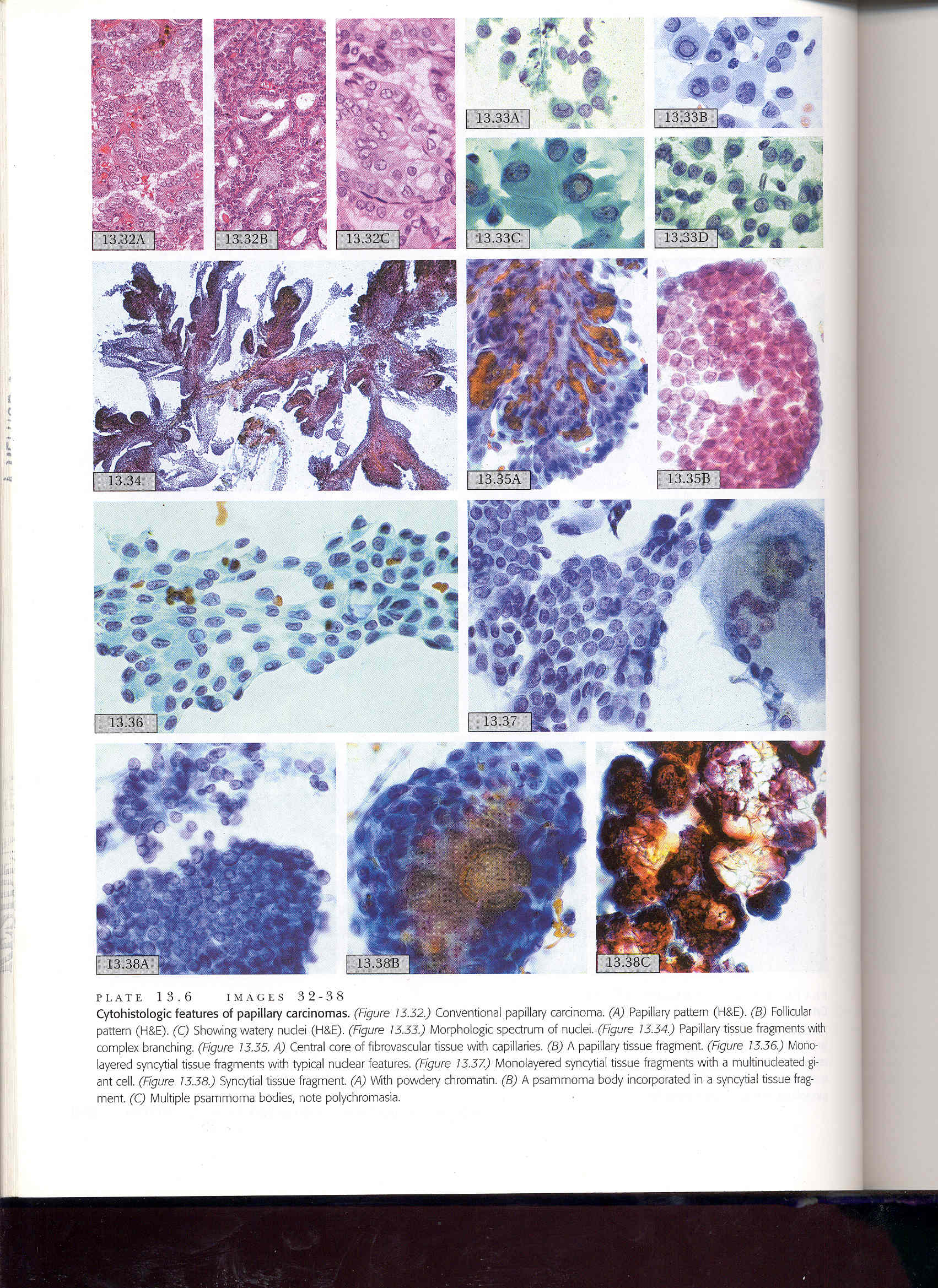 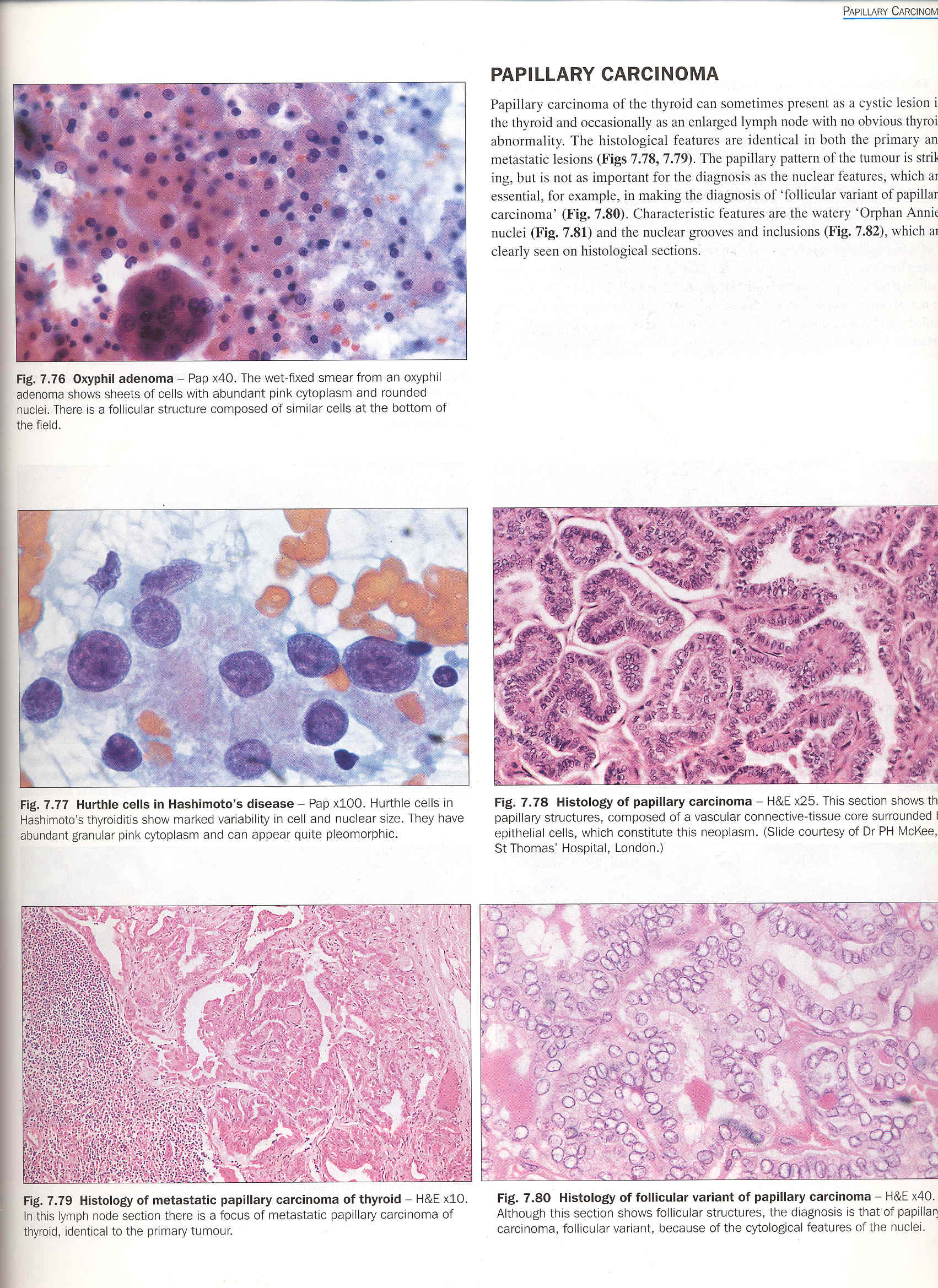 Kini, 1999
McKee, 1997
Núcleos aquosos ou vasados – Orphan Annie eyes (H&E)
egs 08
Alterações do crescimento
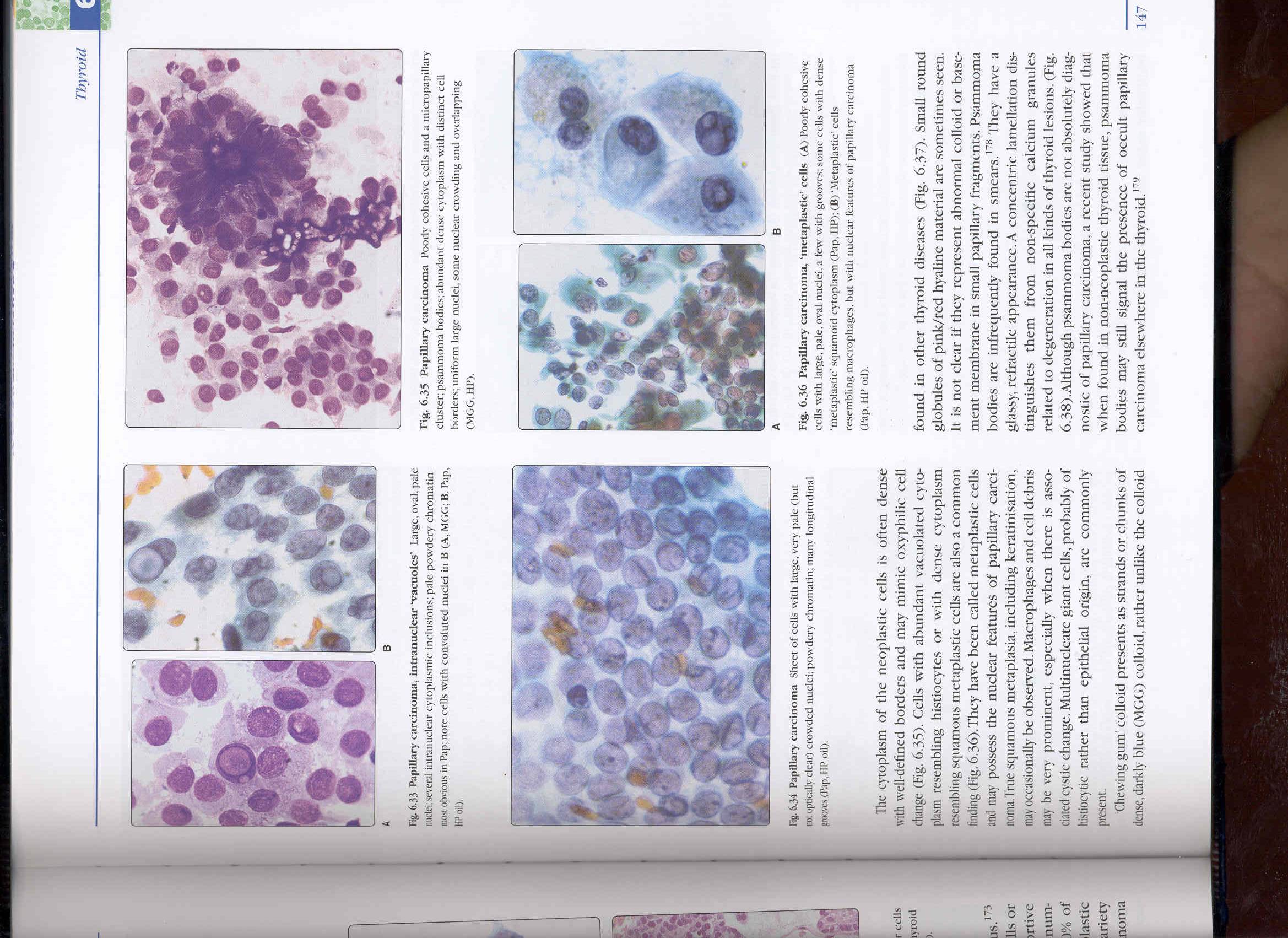 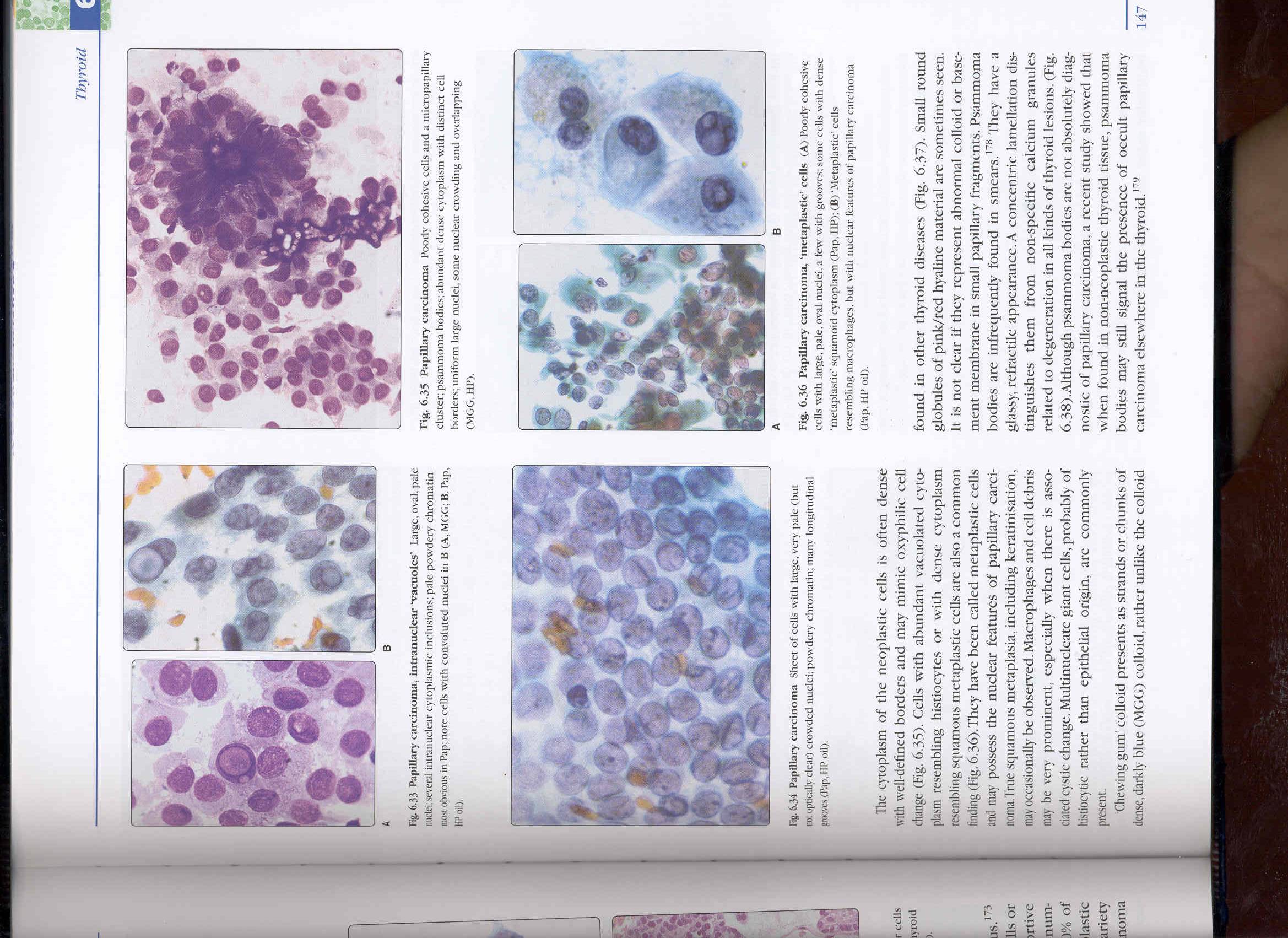 Orell et al., 2005
Pseudoinclusões nucleares (MGG x Pap)
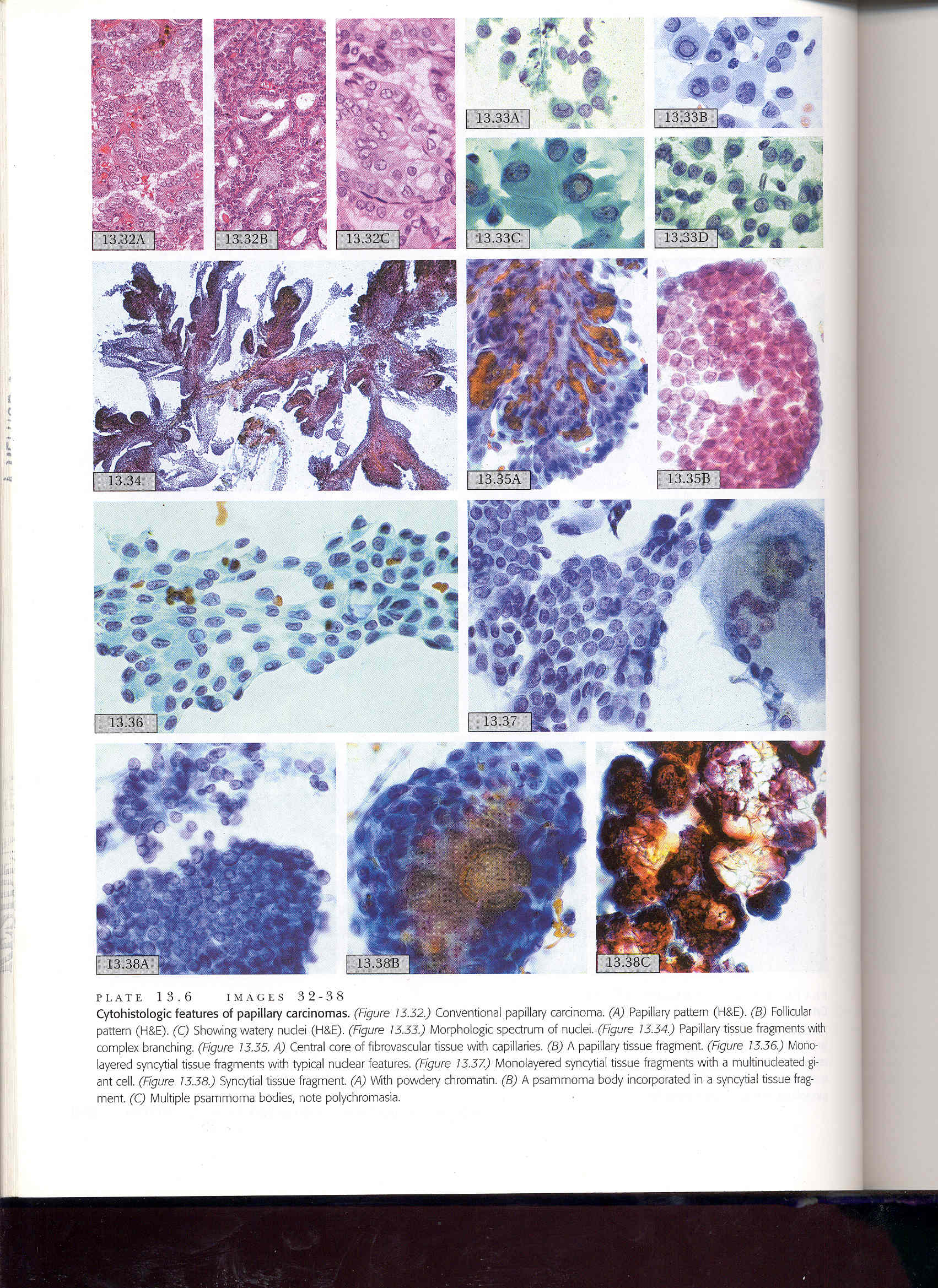 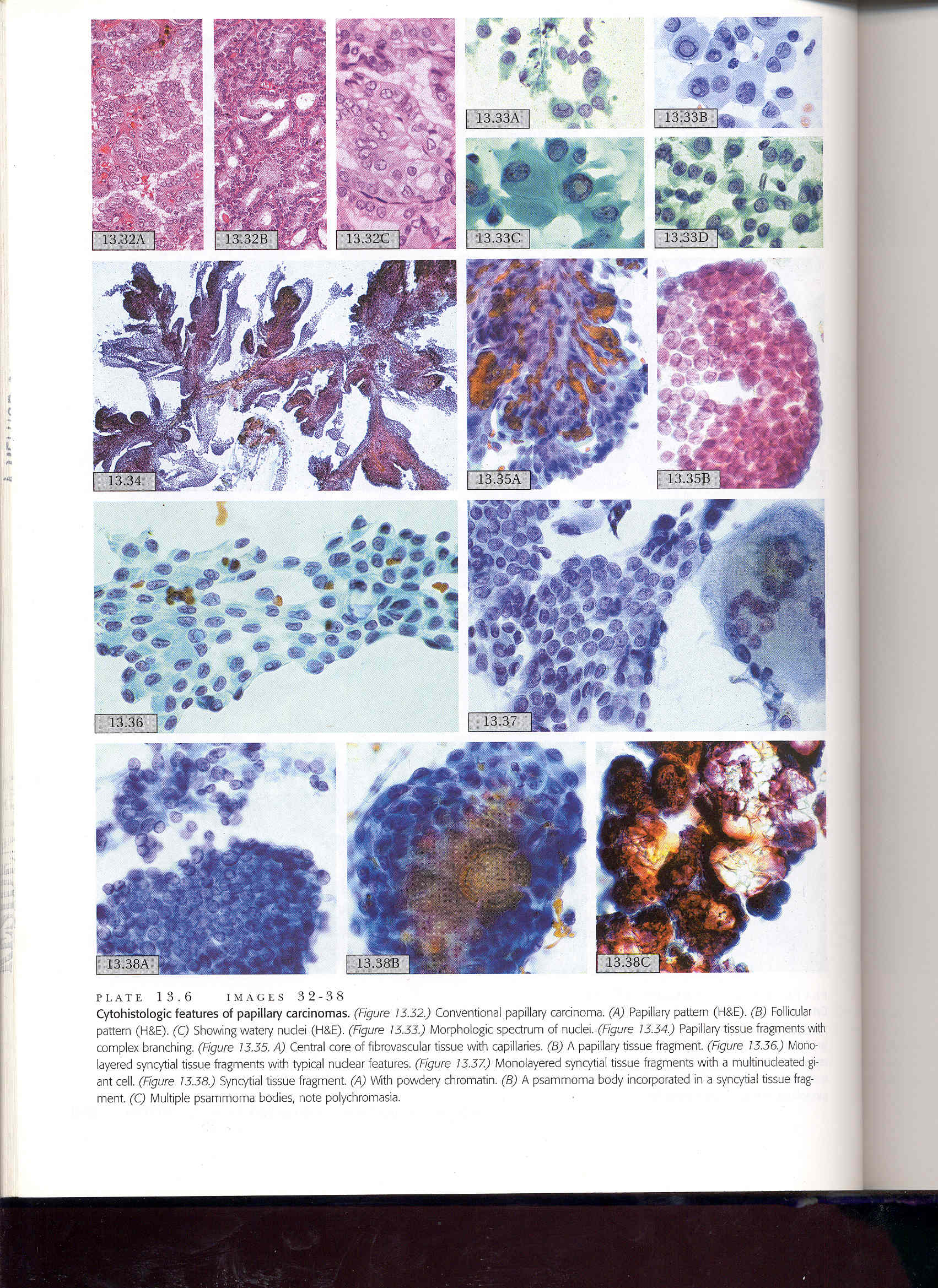 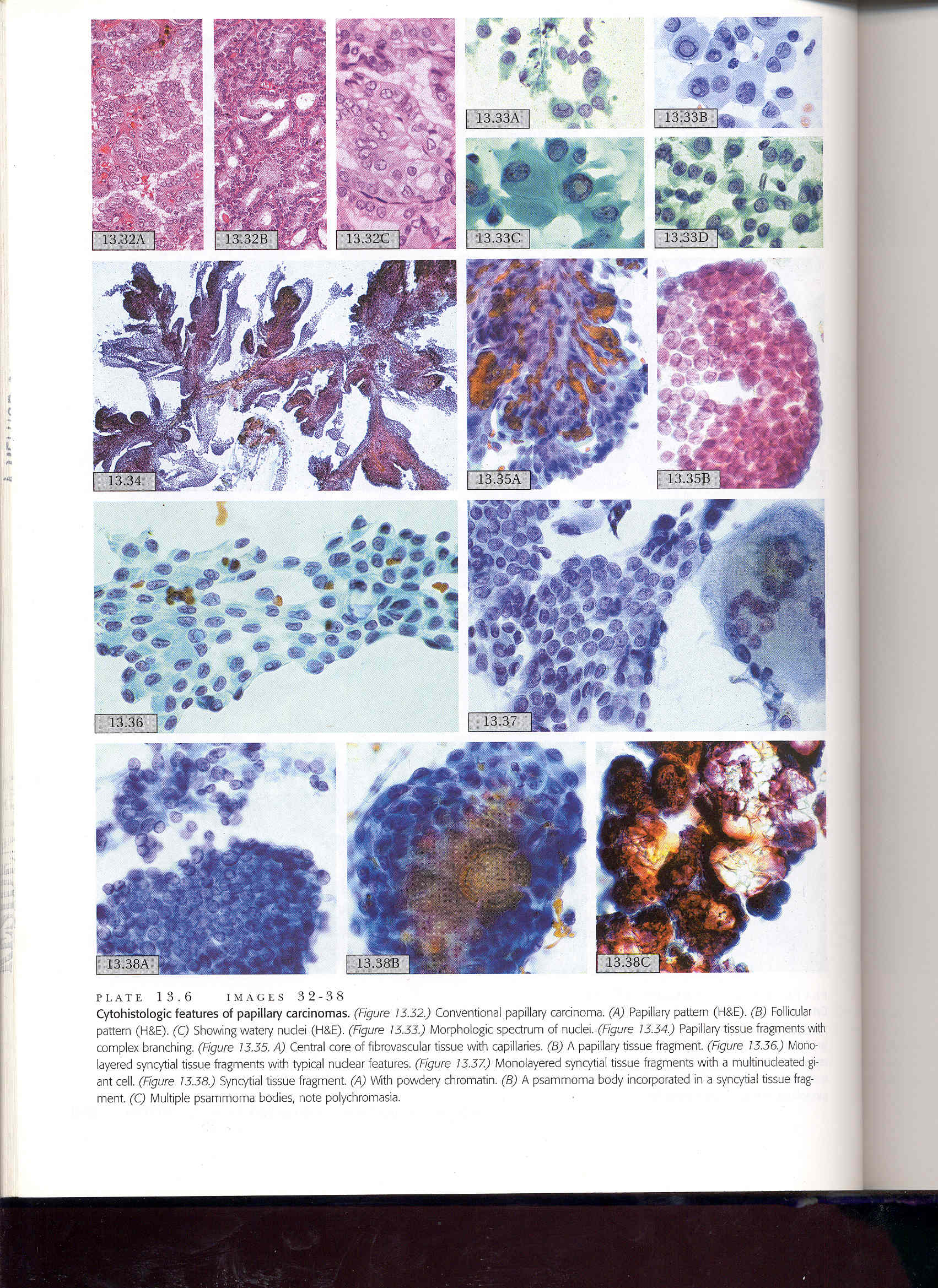 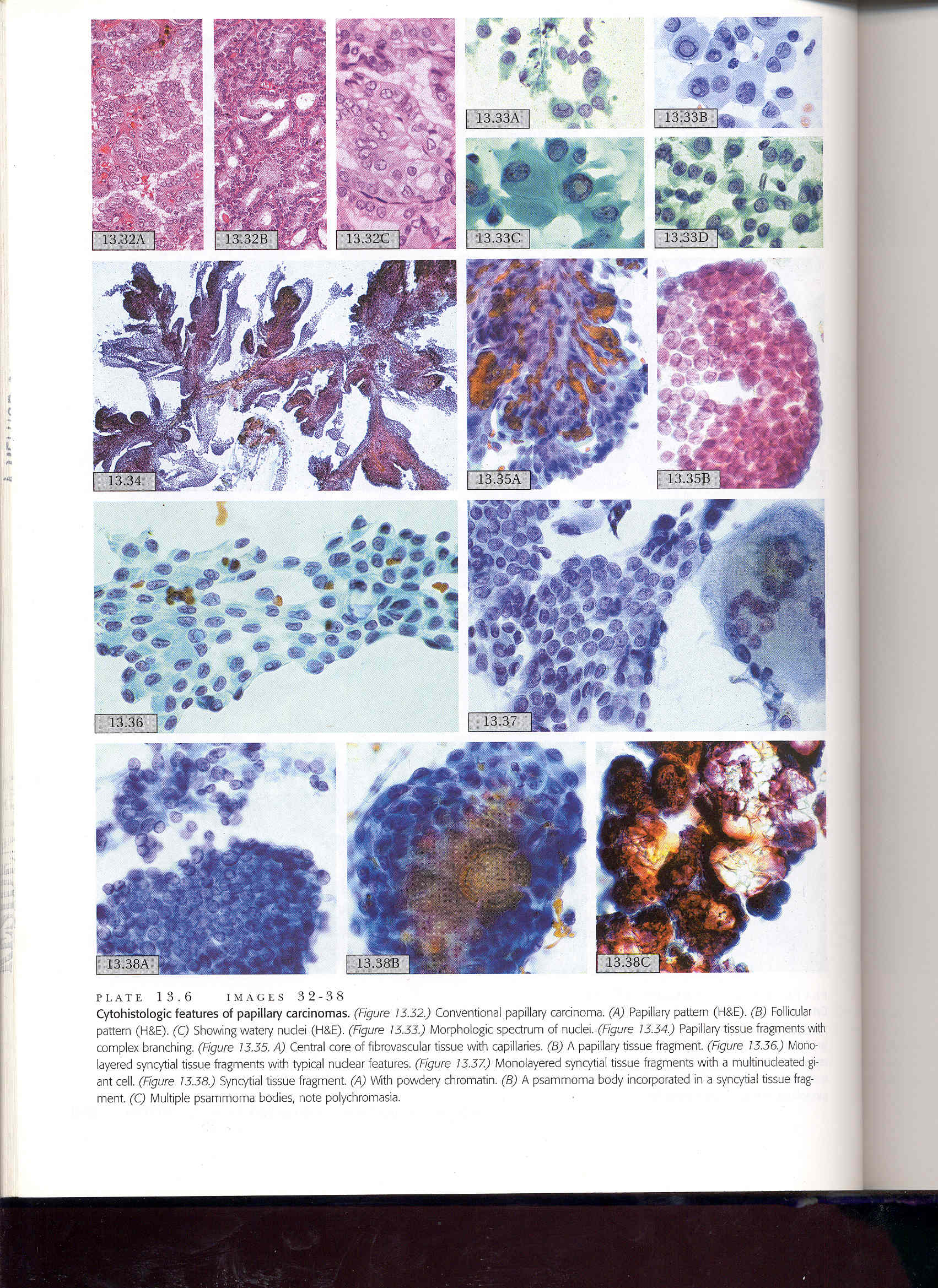 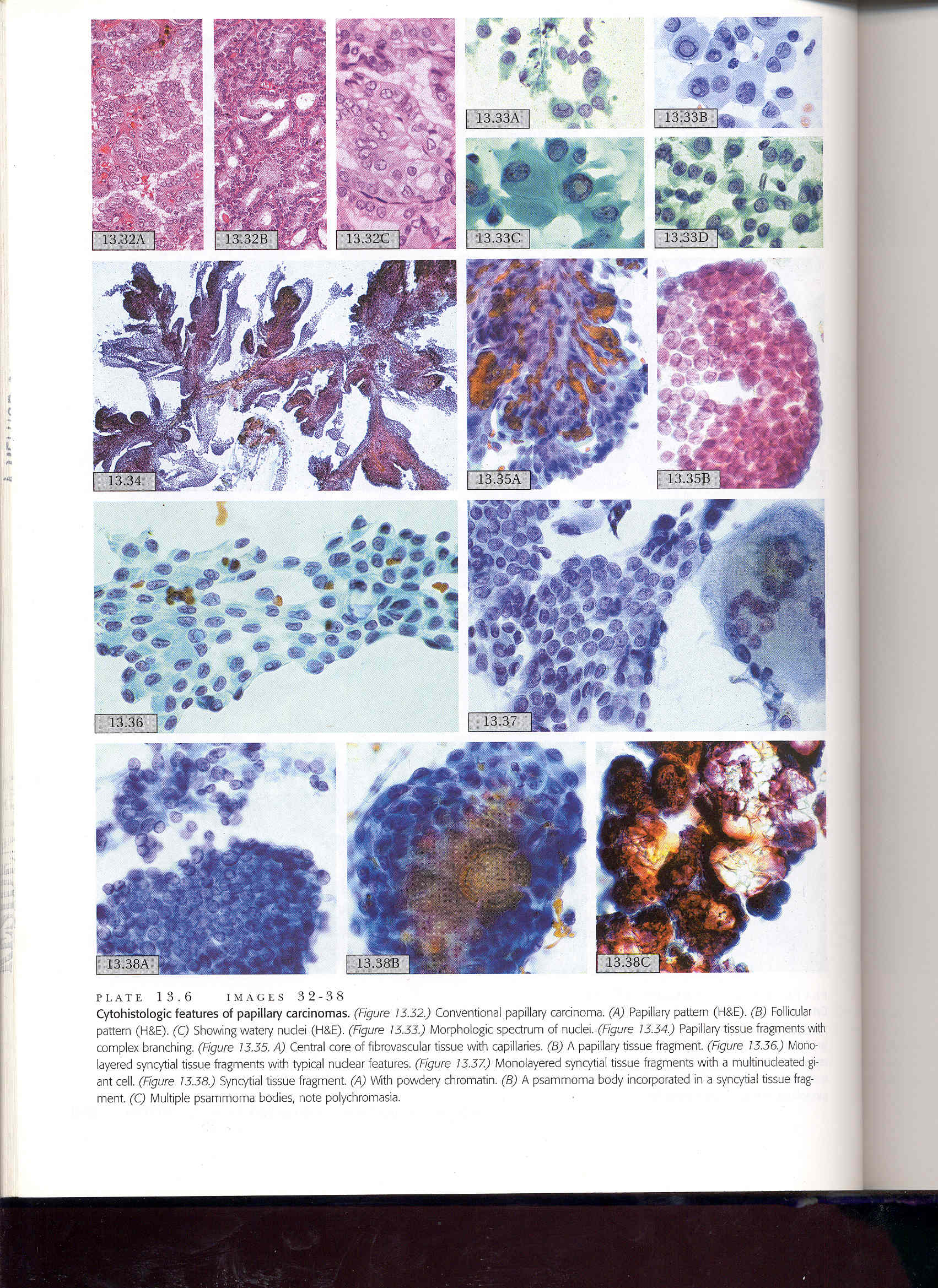 (Pap)
egs 08
Kini, 1999
Alterações do crescimento
Carcinoma medular da tireoide
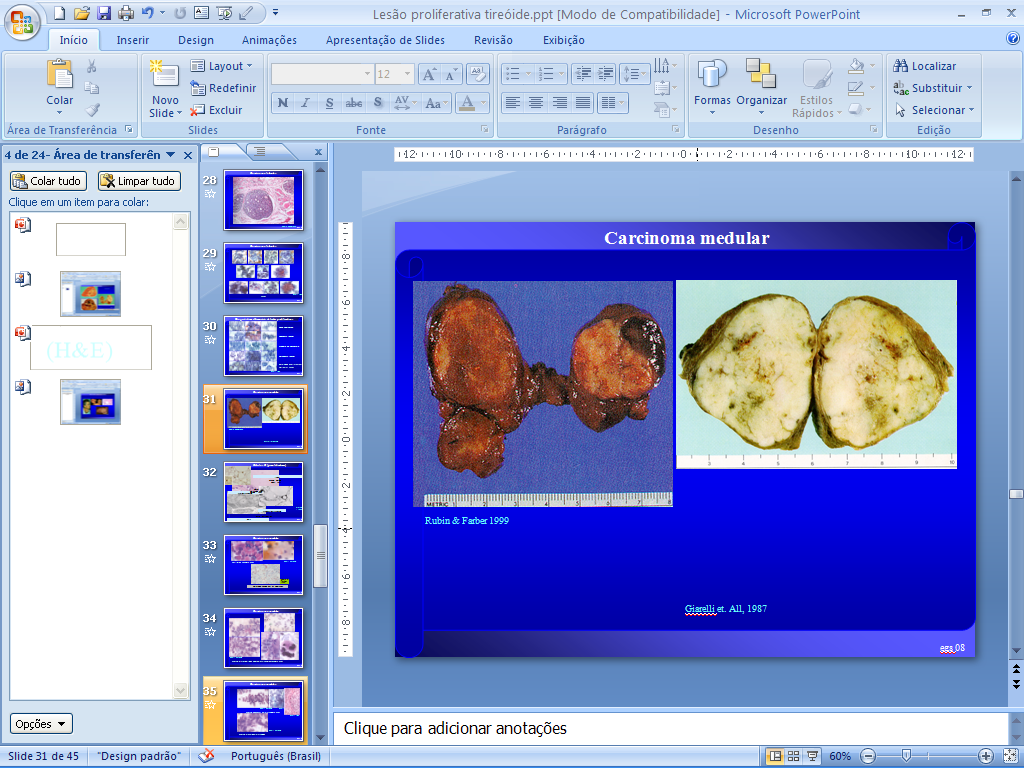 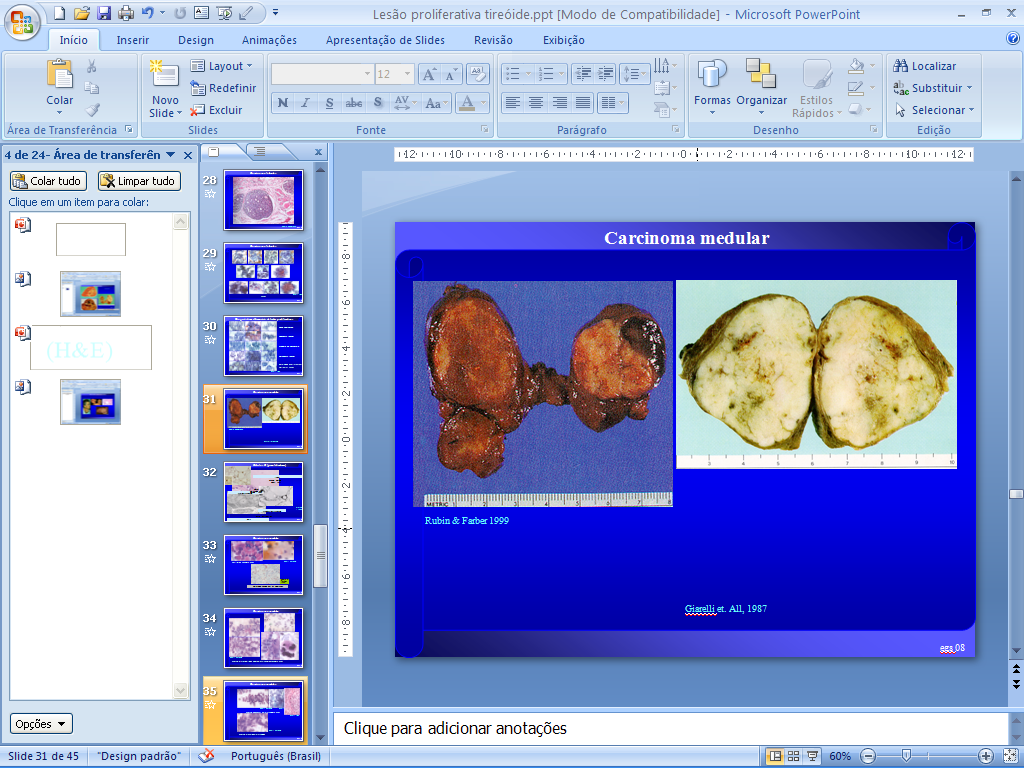 Rubin & Farber 1999
Giarelli et. All, 1987
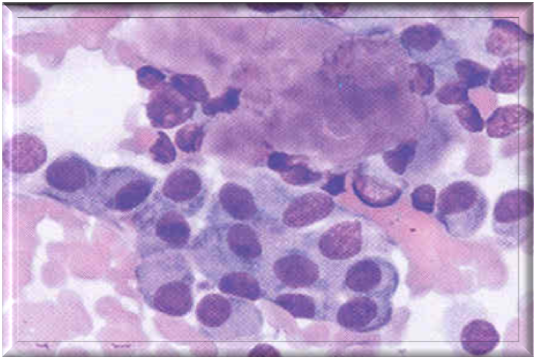 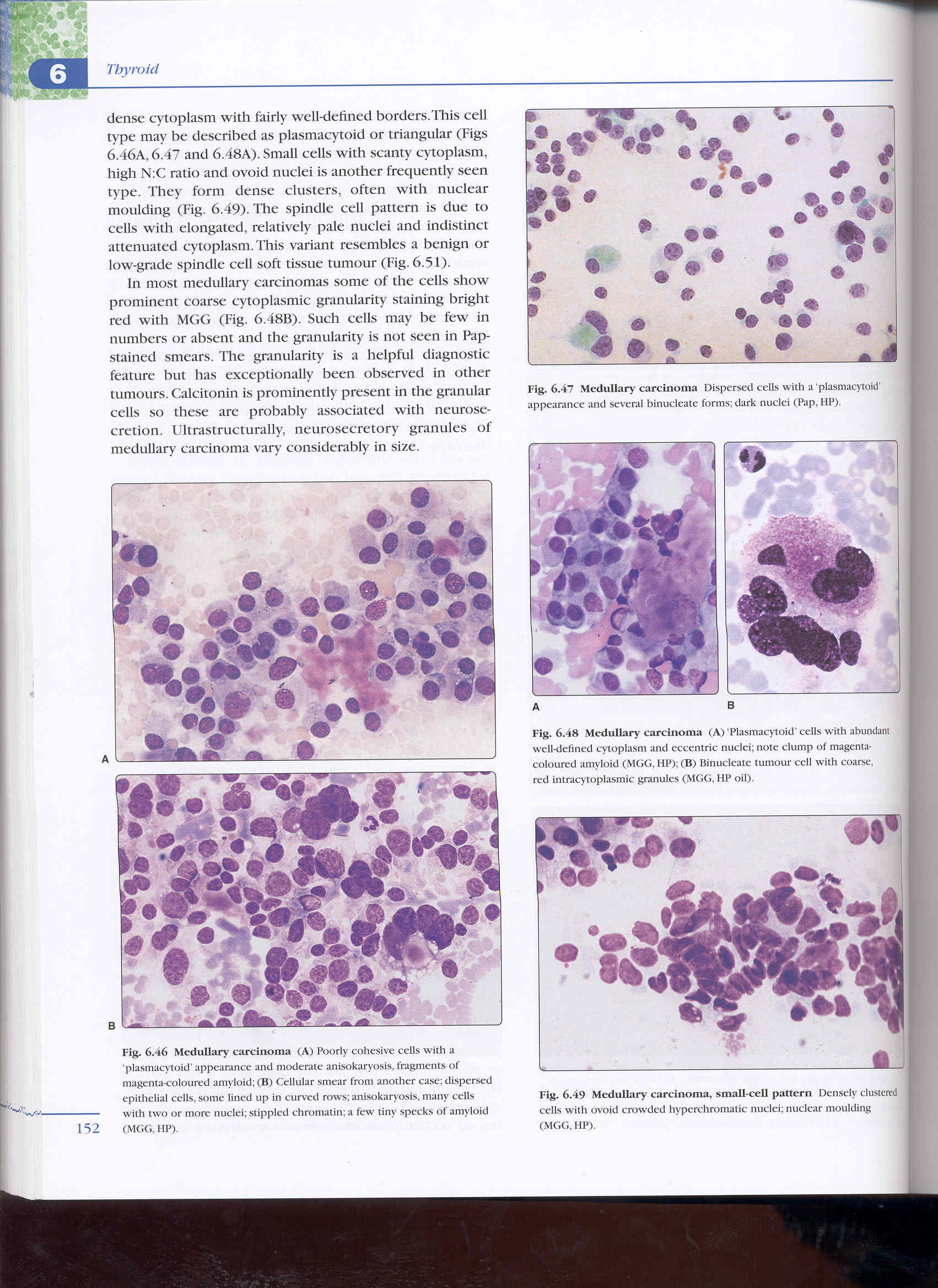 Orell et al., 2005
egs 08
Orell et al., 2005
Alterações do crescimento
Carcinoma medular da tireoide
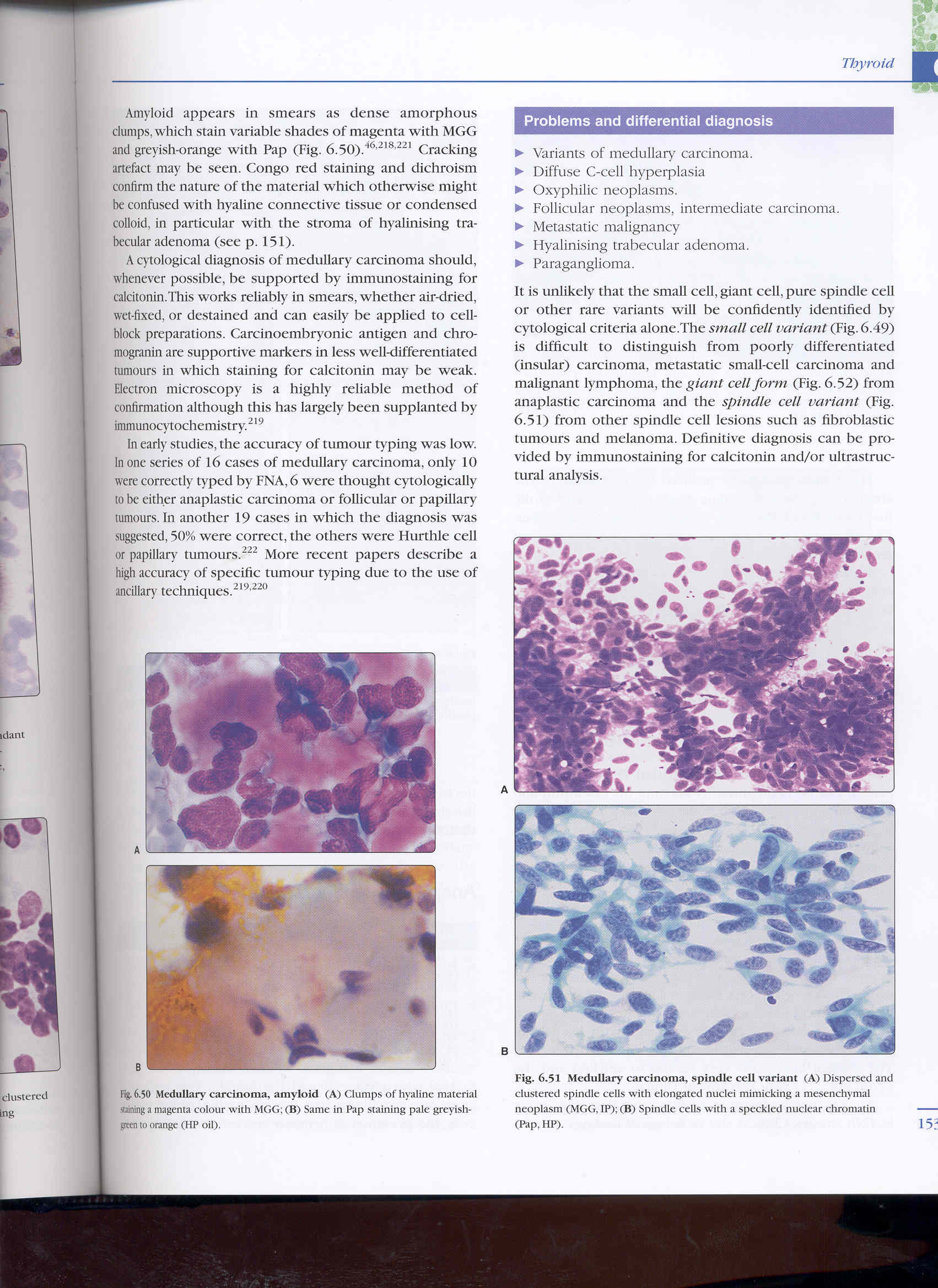 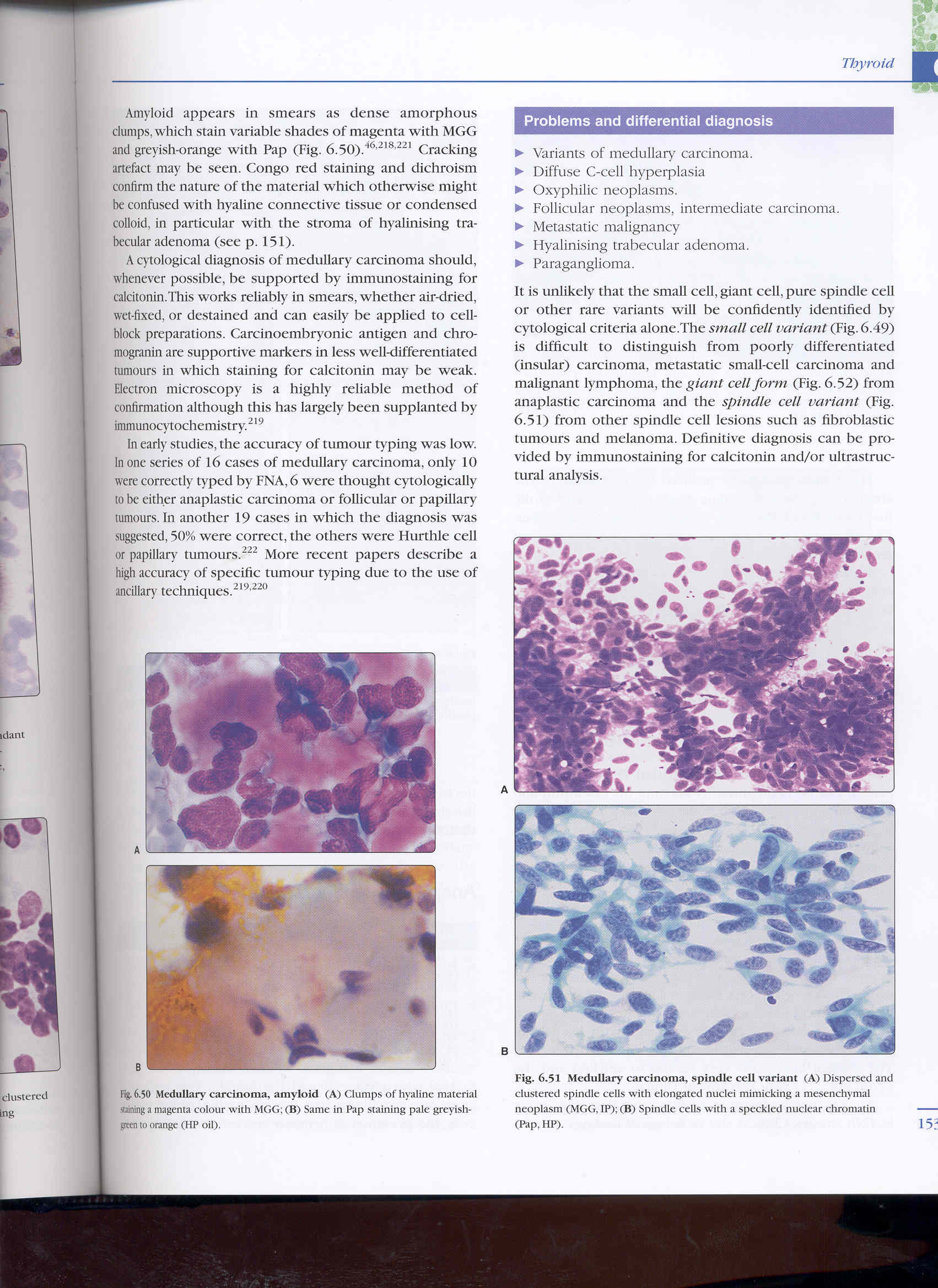 Orell et al., 2005
Amilóide (MGG x Pap)
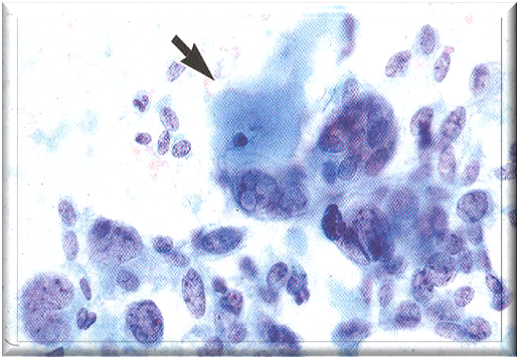 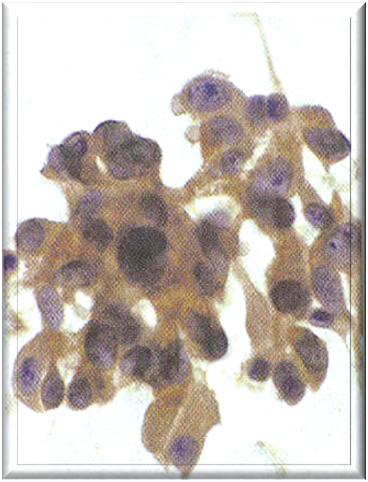 Rubin & Farber 1999
Kini, 1999
Kini, 1999
Amilóide (Pap)
IQ - calcitonina
Vermelho congo em luz polarizada
Alterações do crescimento
Carcinoma anaplásico da tireoide
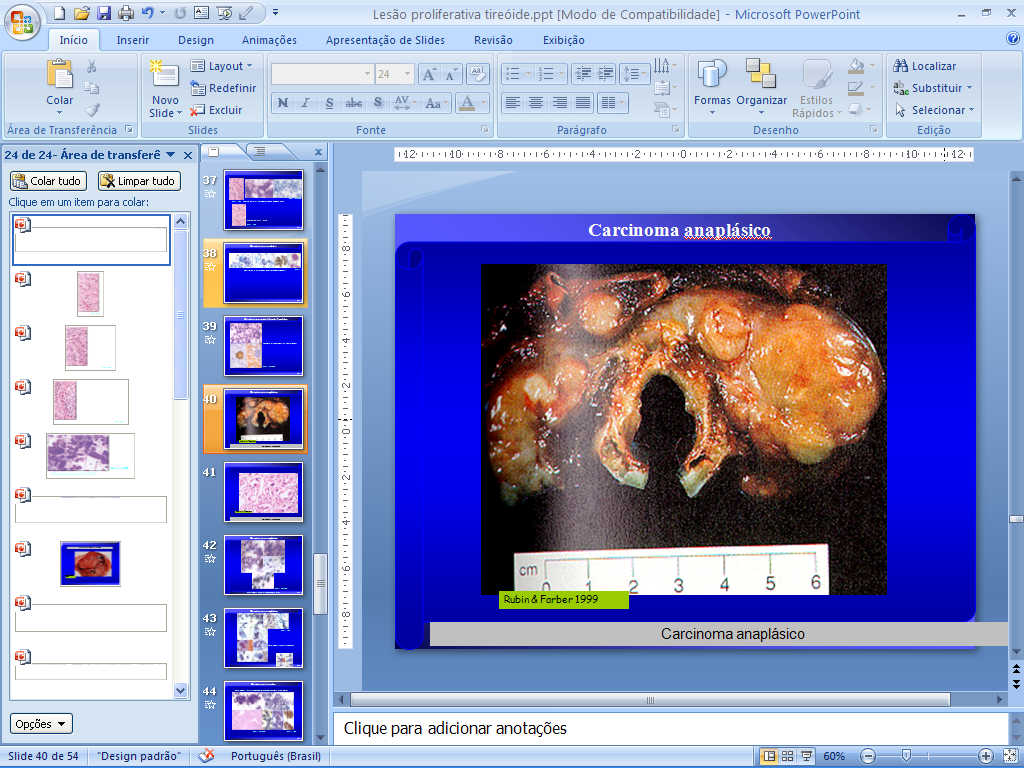 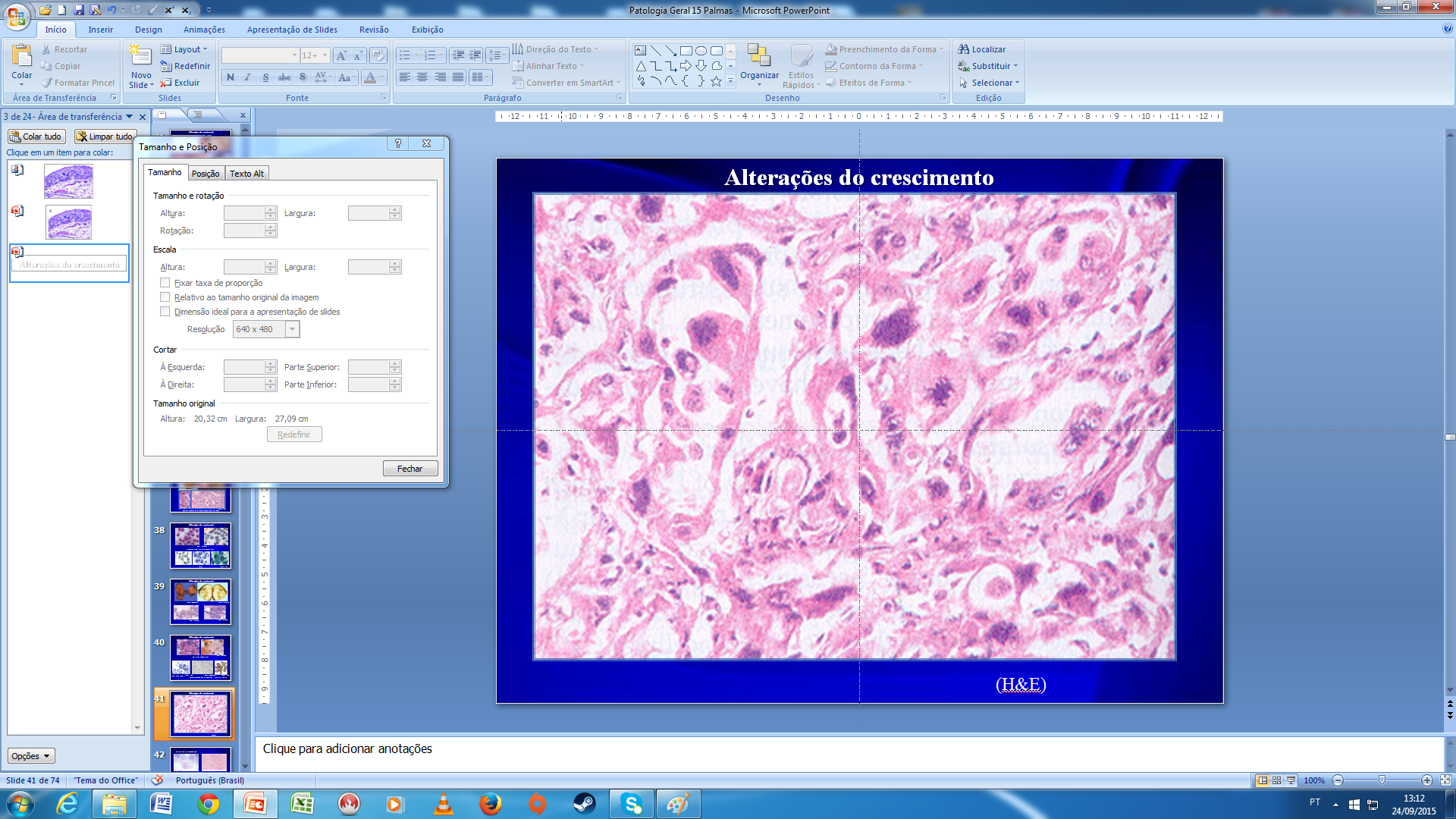 Rubin & Farber 1999
(H&E)
egs 08
Alterações do crescimento
Astrocitoma cerebral
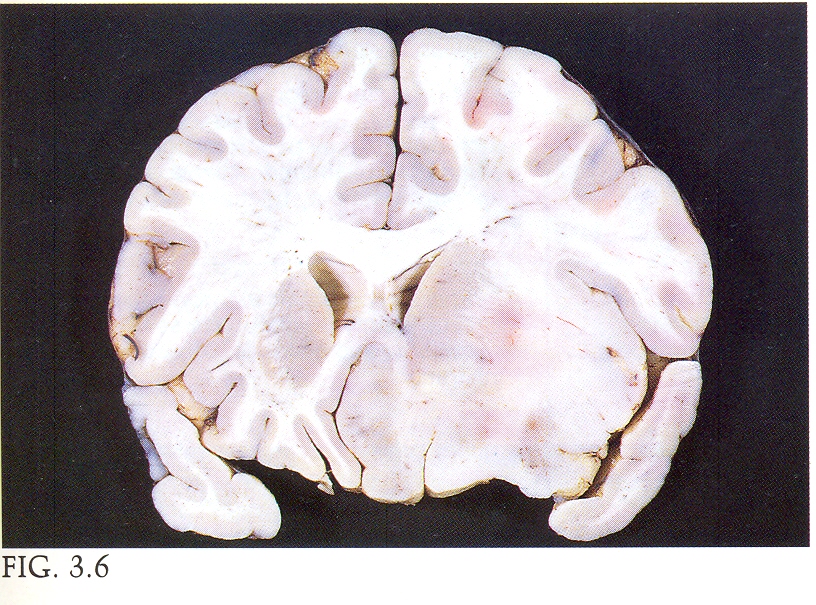 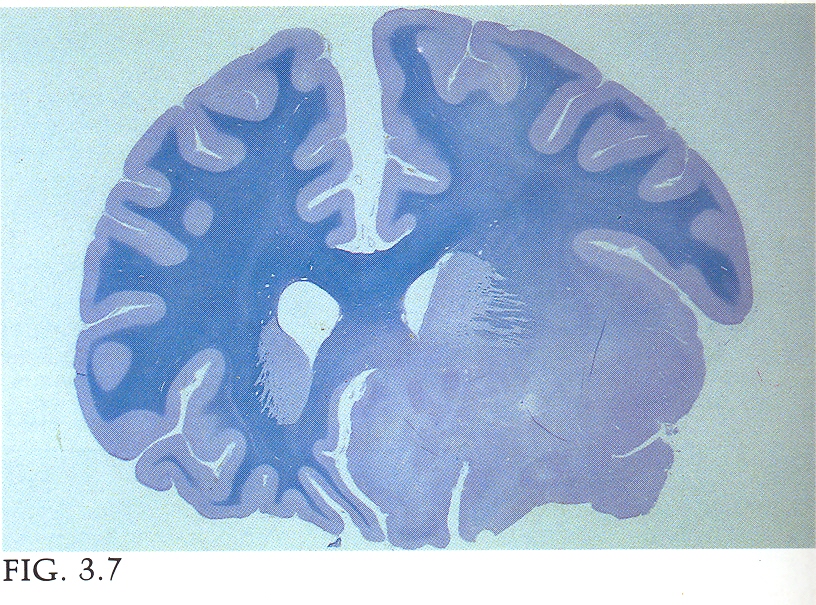 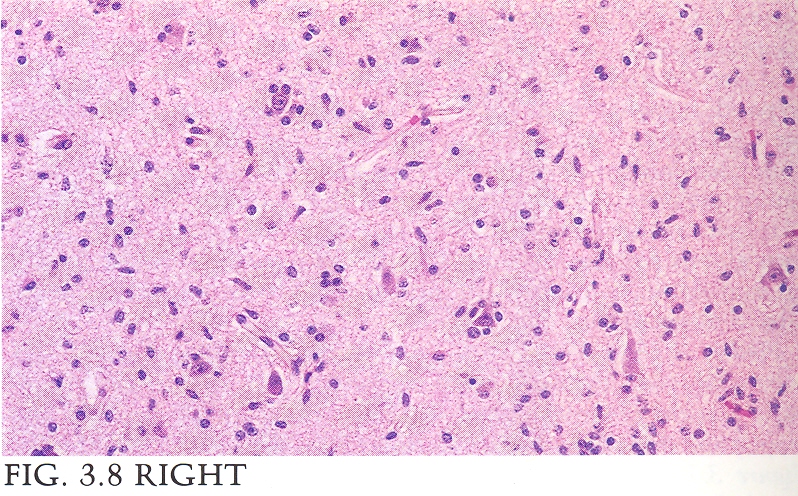 Alterações do crescimento
Astrocitoma atípico cerebral
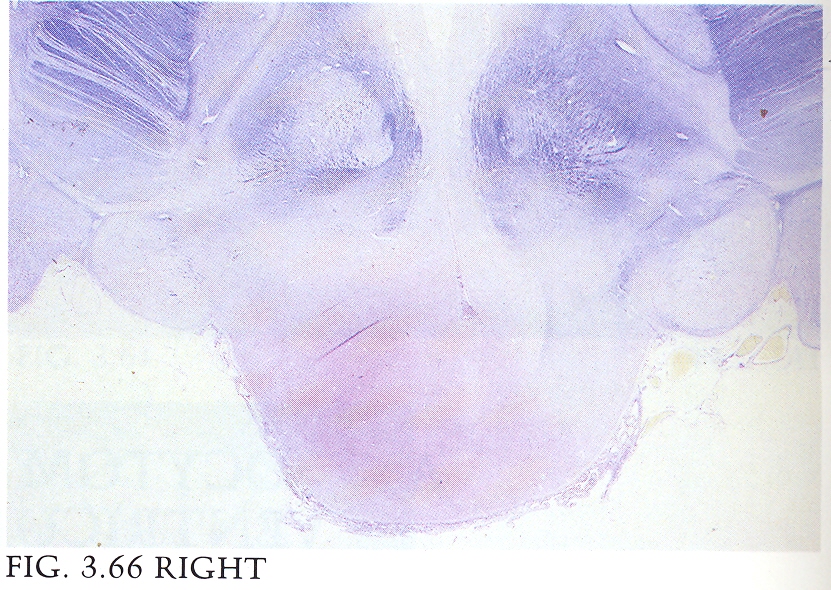 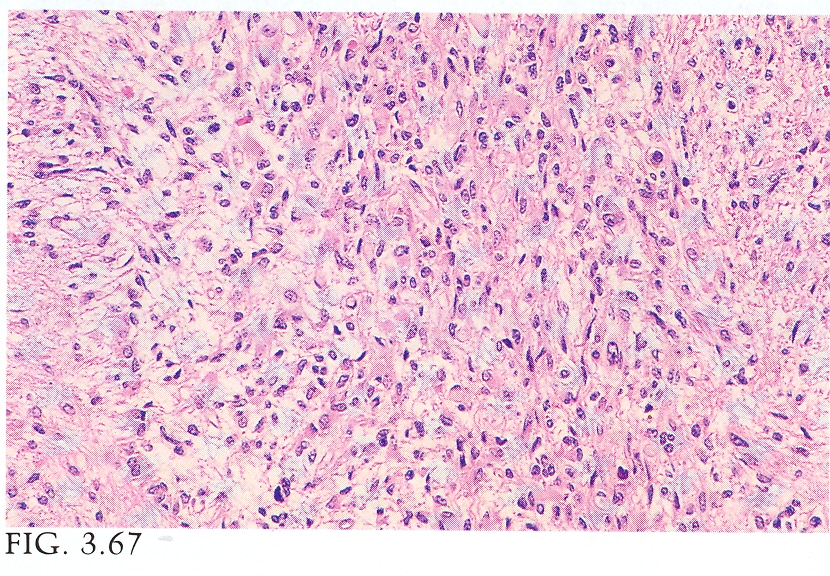 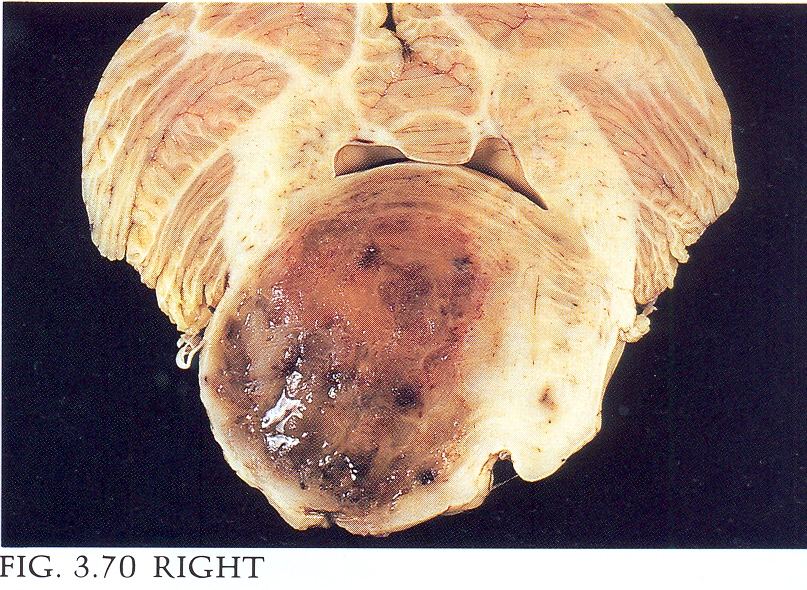 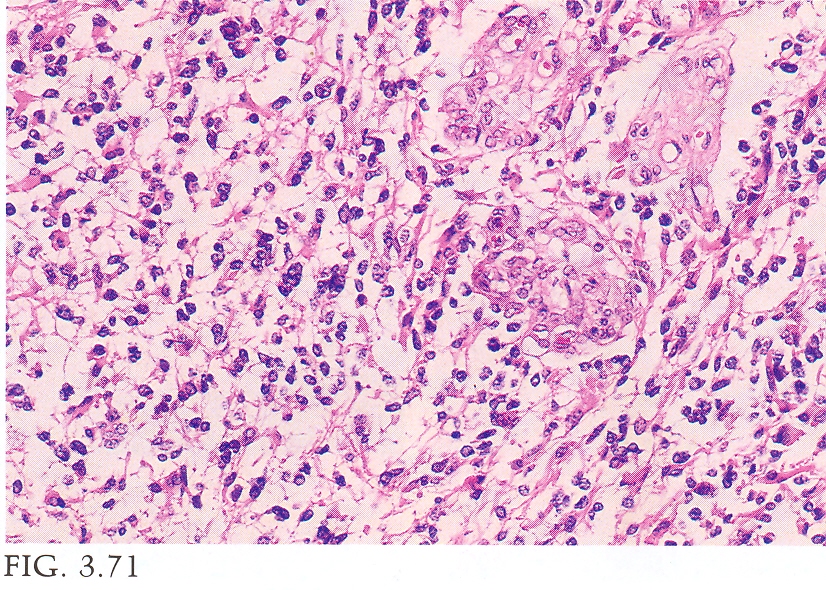 Alterações do crescimento
Glioblastoma multiforme
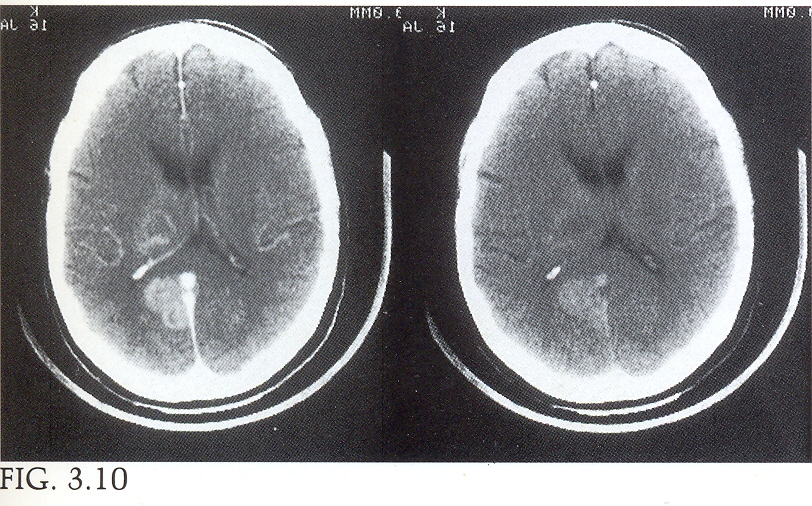 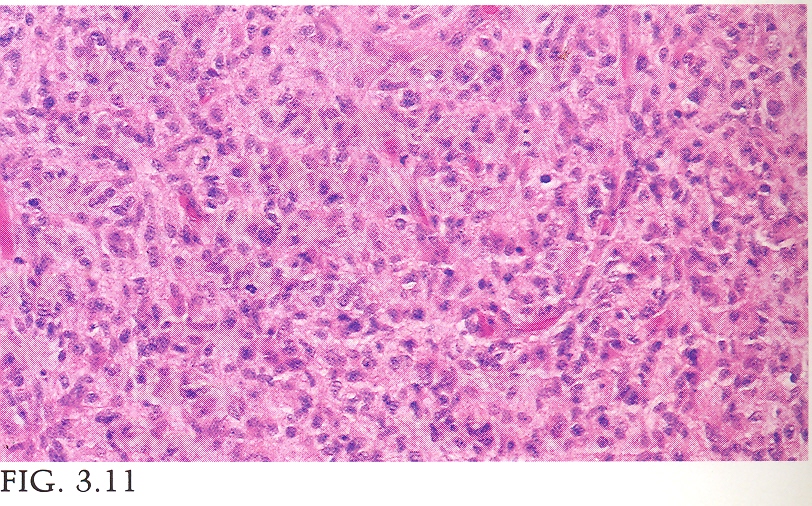 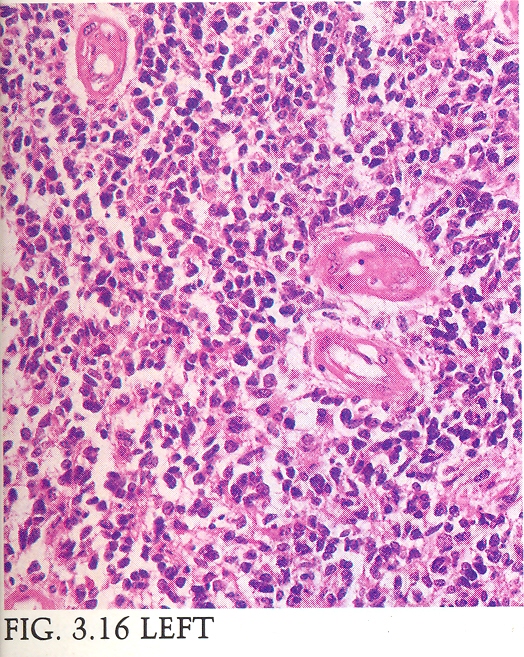 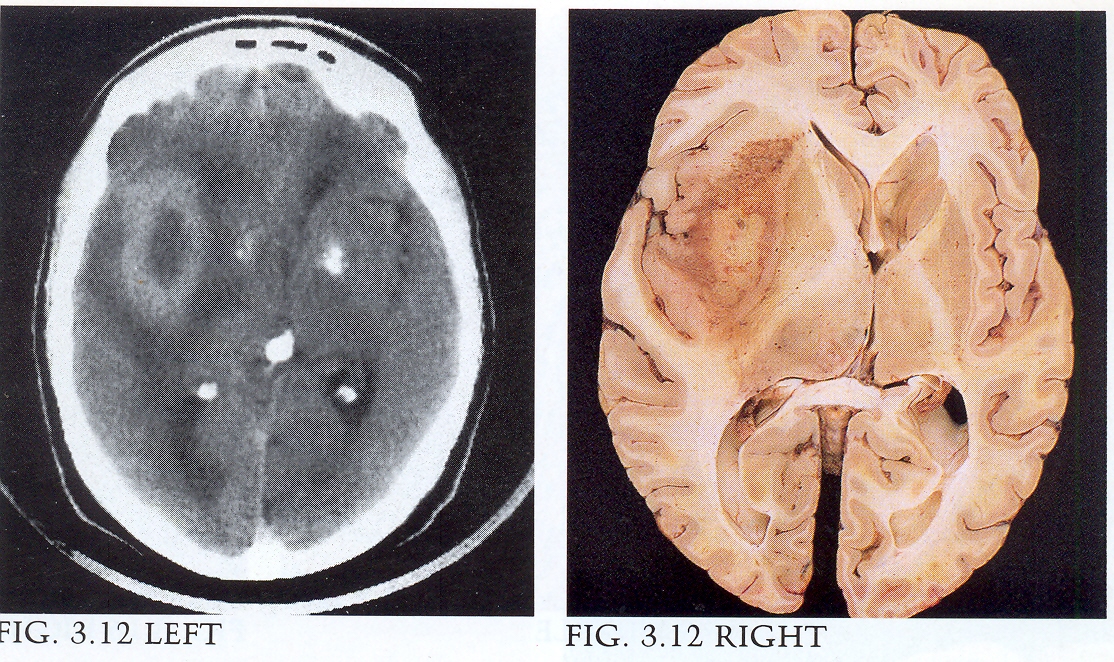 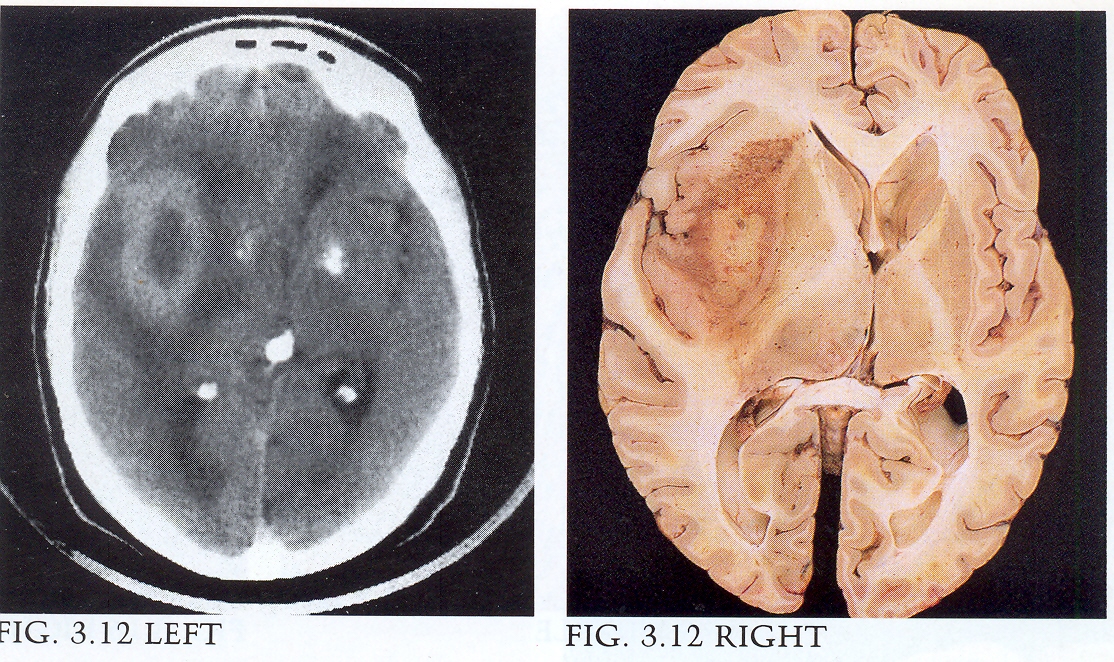 Alterações do crescimento
Glioblastoma multiforme
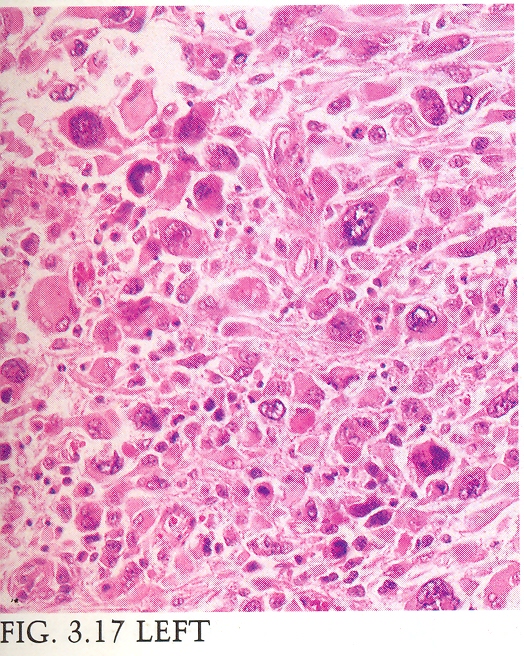 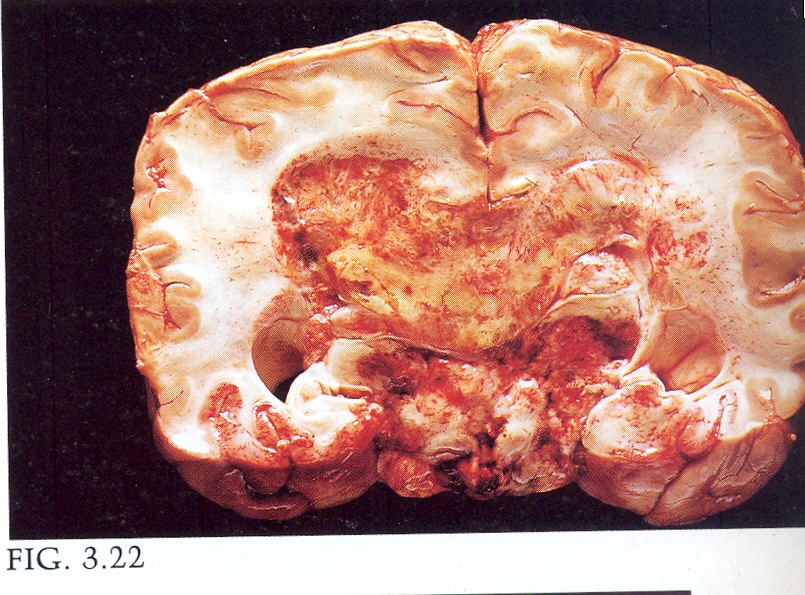 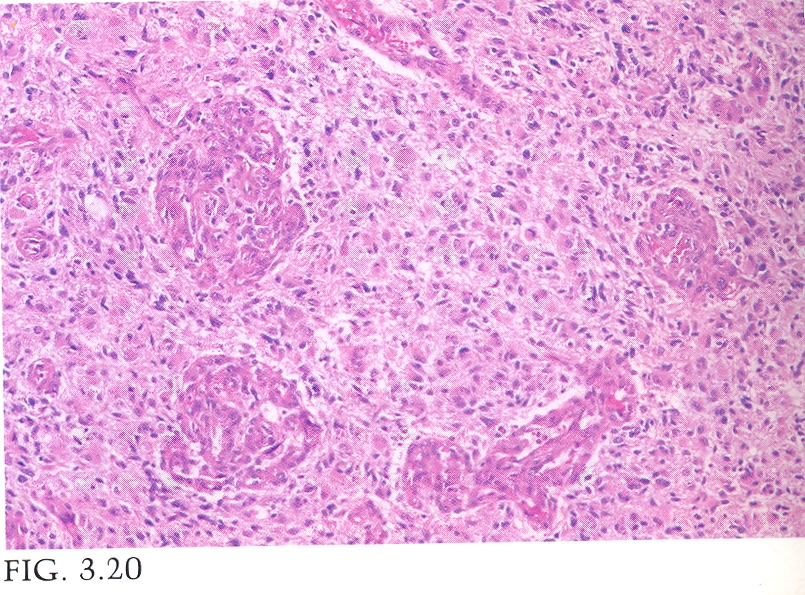 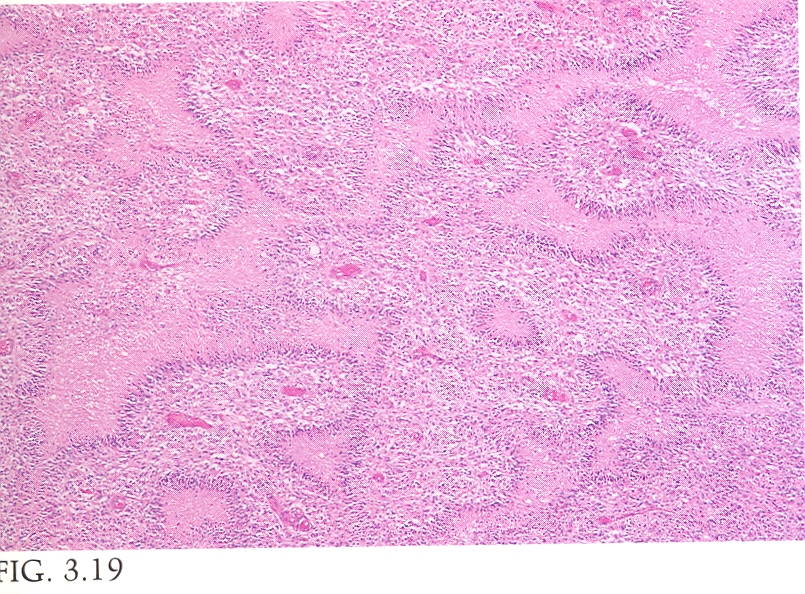 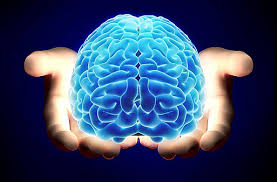 Obrigado
vidanovafranca.com.br
egsoares@fmrp.usp.br